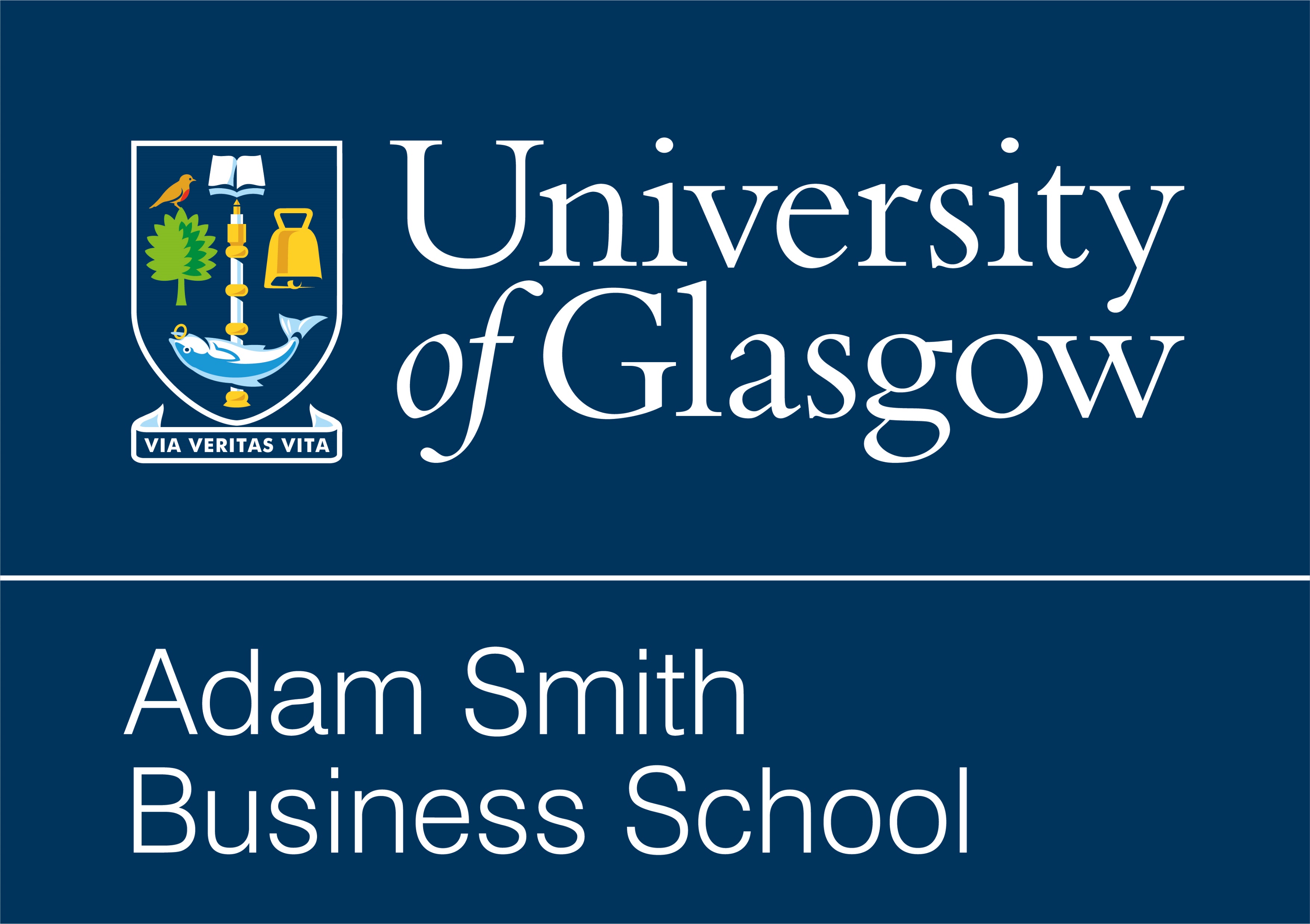 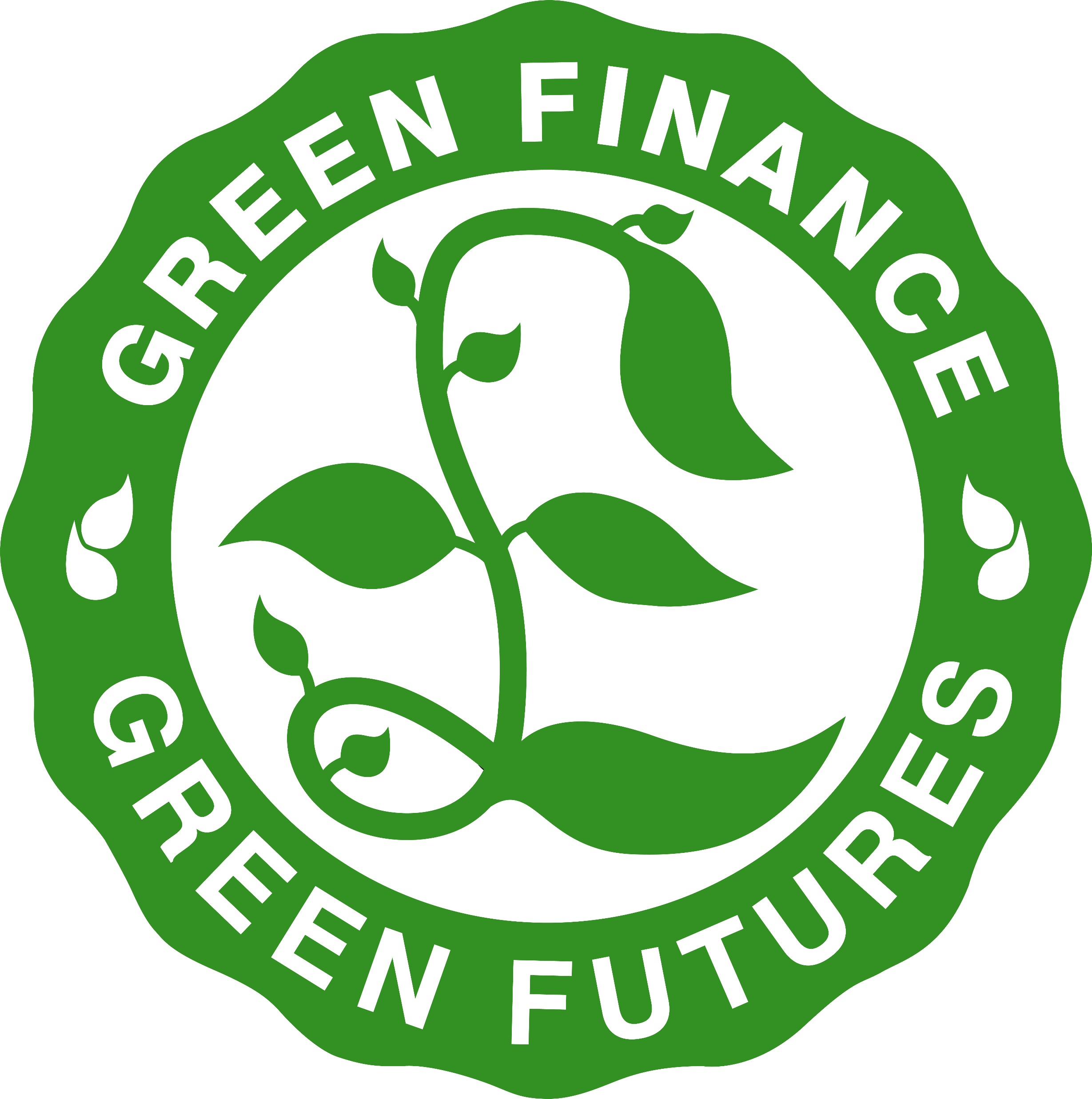 Green Finance, Green Futures
Lesson 3: Climate Finance and me 

Click 'Slide Show', then 'from beginning' to start this lesson
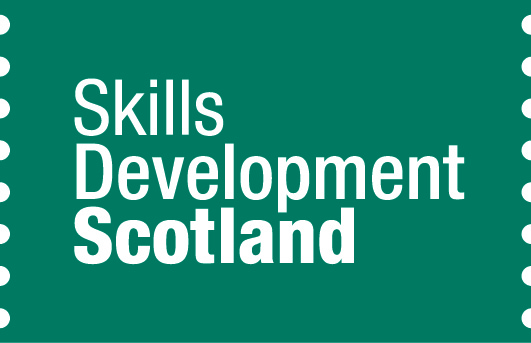 [Speaker Notes: Colour - C83 M36 Y100 K30
R0     G140    B 27

R0     G140    B 27
Swiss 721 BT Heavy for the top text;
and Swiss 721 BT Bold for the bottom text.
Colour is: Leaf Green - C96 M2 Y100 K12 (Brand Colour)]
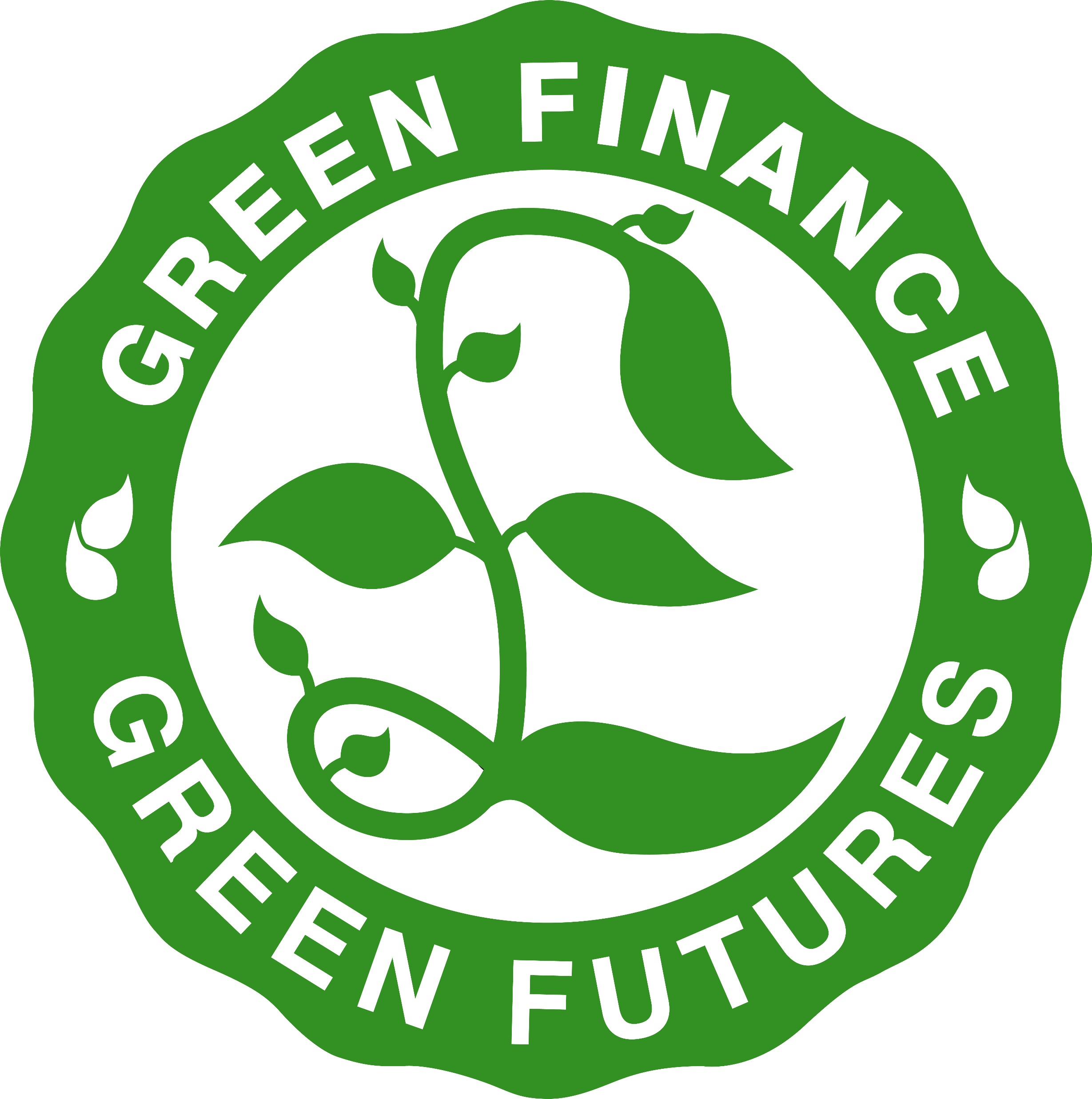 In lesson 3 we will...
3.1 Introduce the concept of Climate Finance 
3.2 Outline the importance of COP26
3.3 Discuss possible career opportunities in Green Finance
3.4 Summarise the past 3 sessions
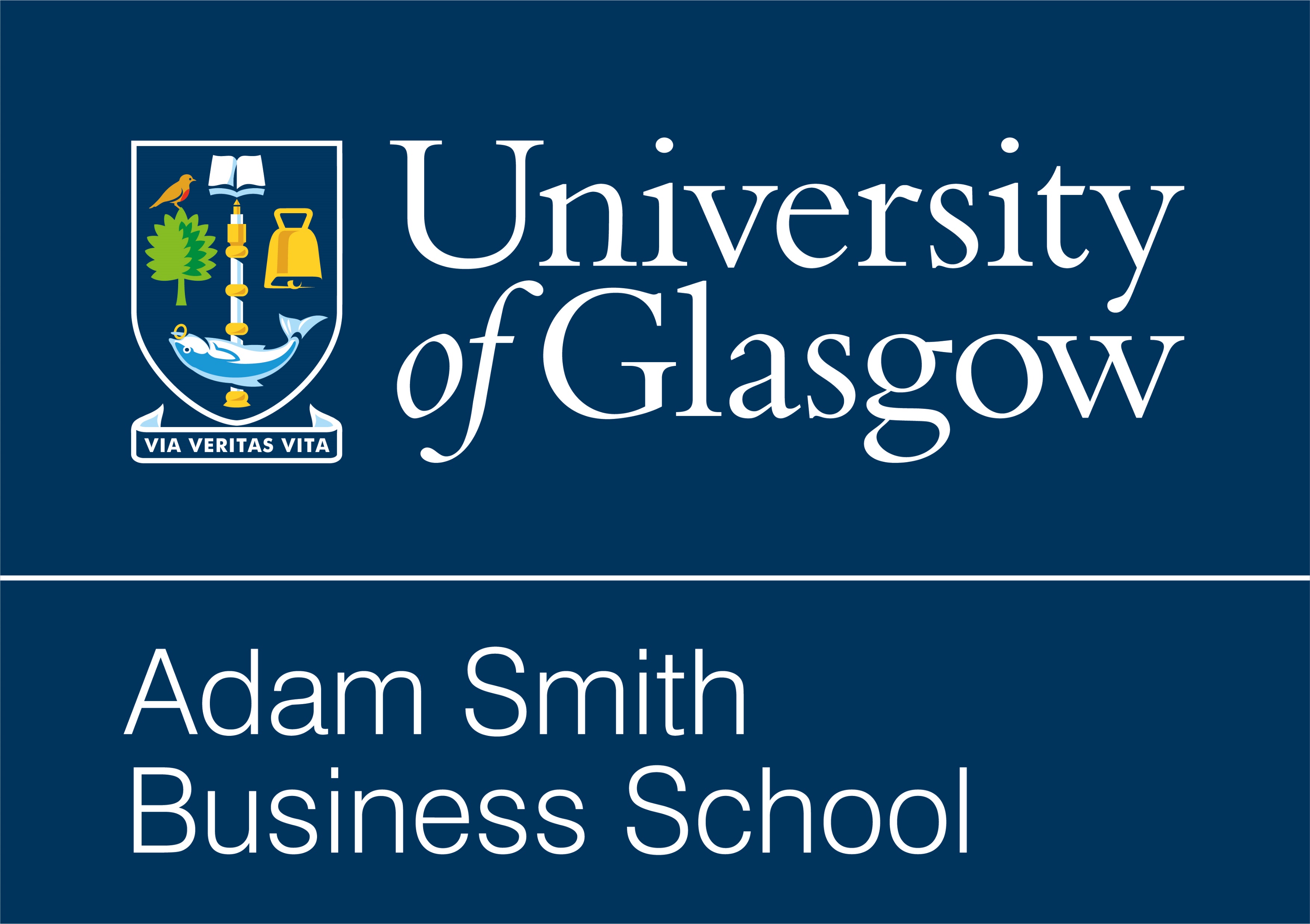 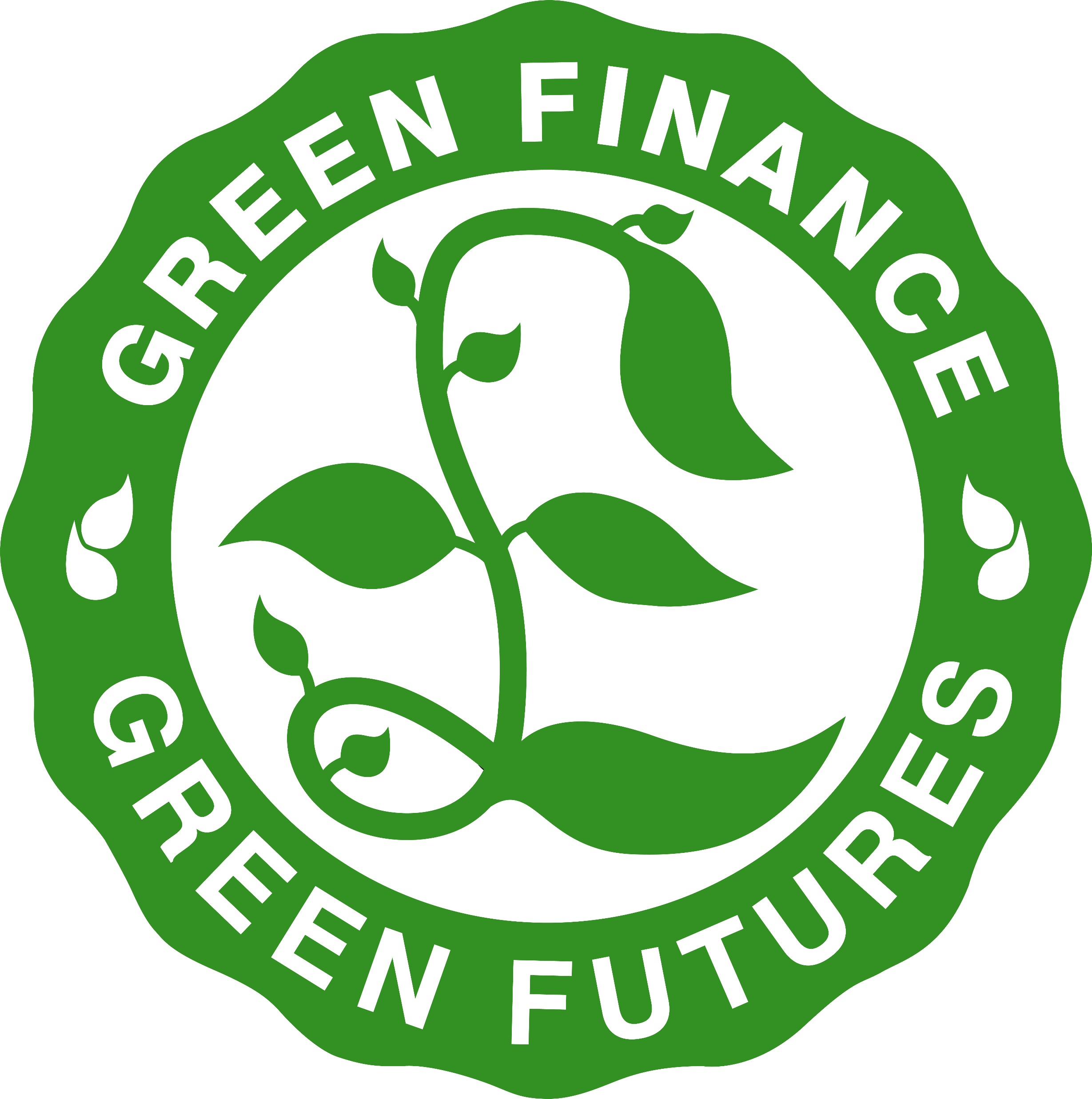 3.1 Climate Finance
Global Approaches to Green Finance
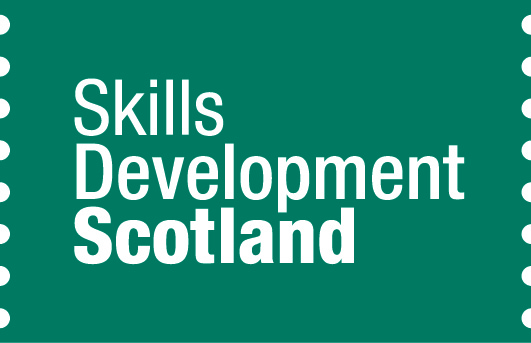 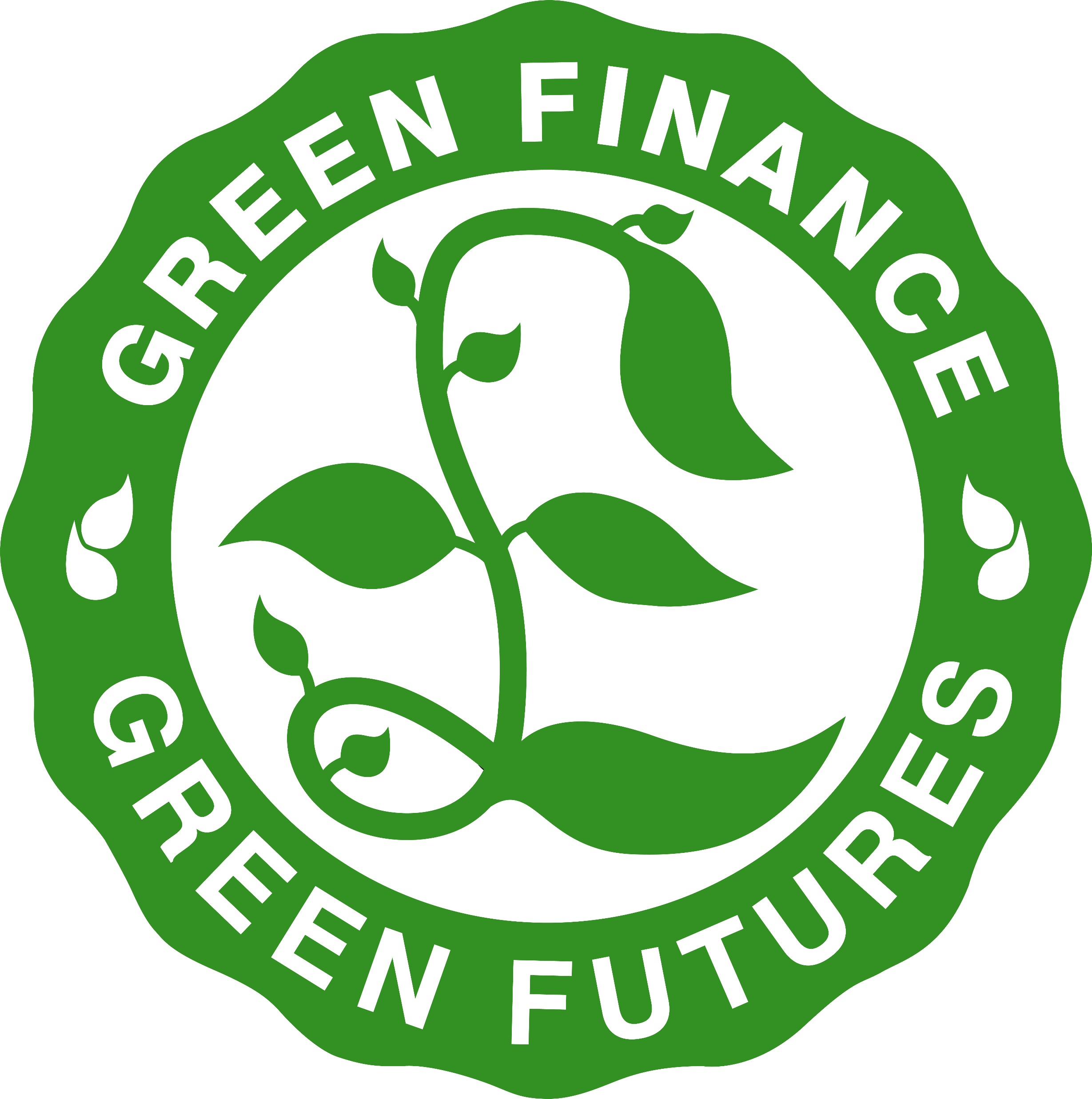 Climate Finance
Climate Finance is an important area of Green Finance that is particularly concerned with transnational funding to manage climate change 
Developing countries who have contributed least to causing global warming, are often impacted most by the negative consequences. 
Climate Finance refers to public (governments) and private financing of projects focusing specifically on climate change mitigation and adaptation in developing countries.
Climate Change Mitigation: 
This refers to avoiding and reducing emissions of greenhouse gases into the atmosphere.
Adaptation to Climate Change: 
Efforts to prepare and adjust to current and future impacts of climate change.
Click here to hear more about the purpose of Climate Finance from a United Nations representative.
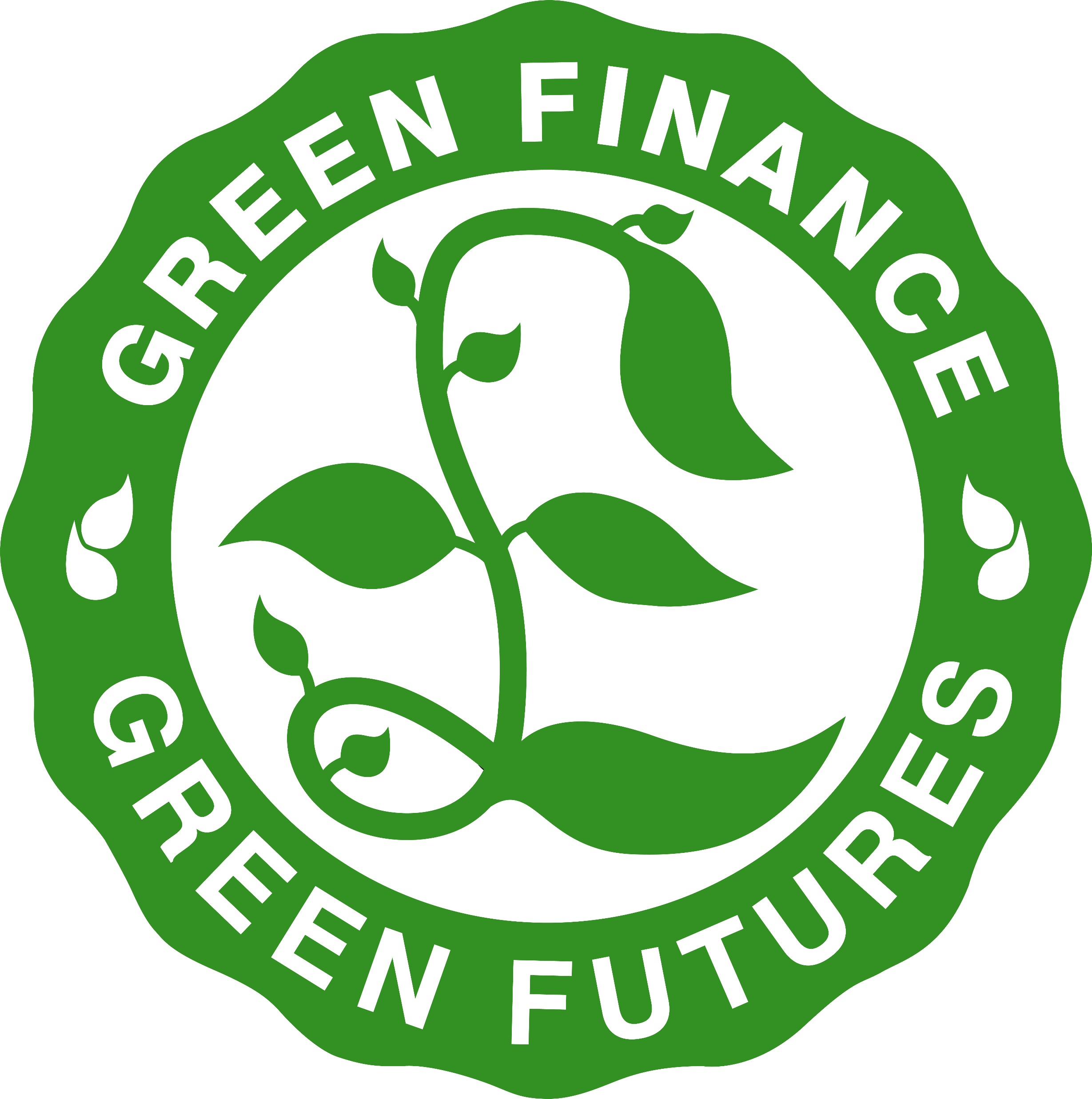 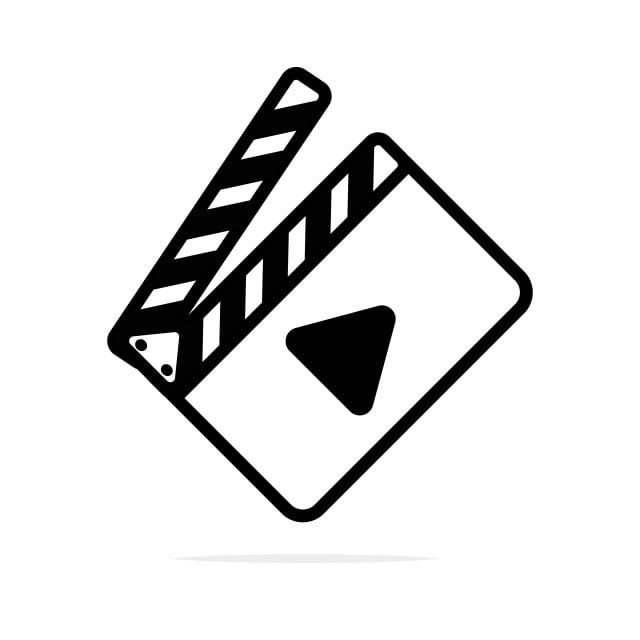 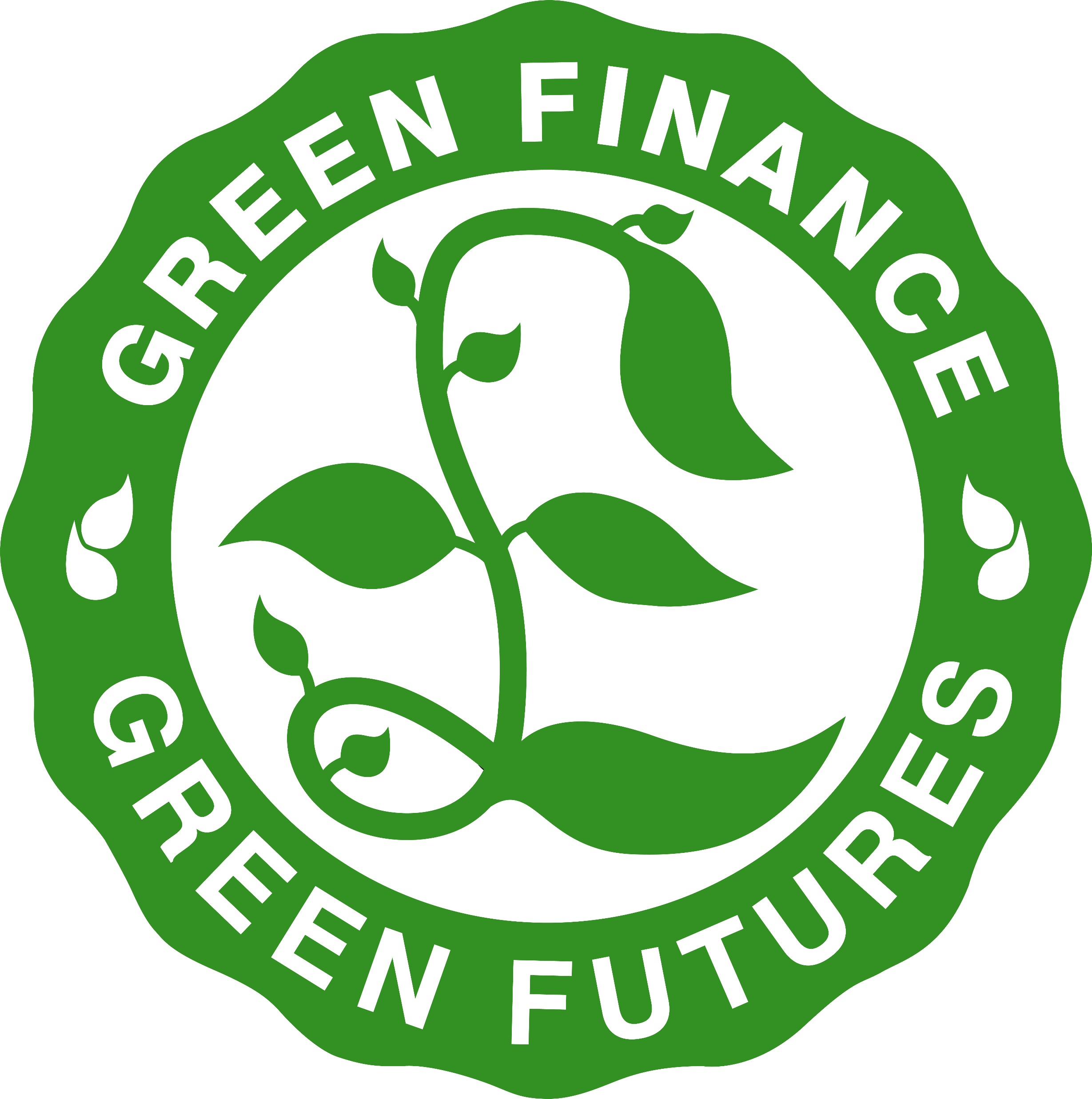 Adaptation Project Example: Thailand
The Green Climate Fund is funding a project aimed at enhancing resilience in Thailand through effective water management and sustainable agriculture.
The Green Climate Fund has provided funding for flood control and irrigation infrastructure , ecosystem-based water management measures and climate-informed planning.
Therefore, finance is needed to help this region ADAPT to this consequence of climate change.
Climate Change has caused an increase in the frequency of heavy rains in the Chao Phraya basin in Thailand, increasing the risk of severe floods. There is also risk of drought during the dry season linked to rising temperatures.
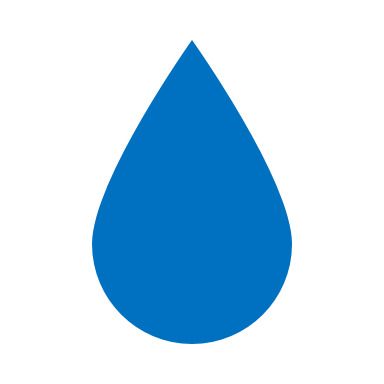 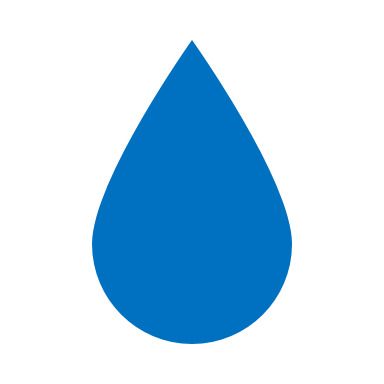 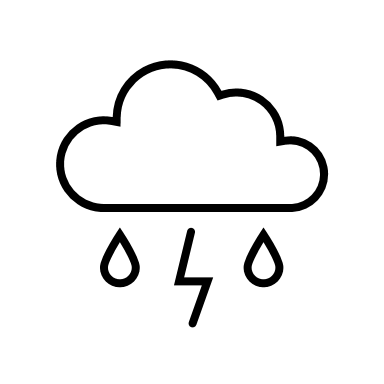 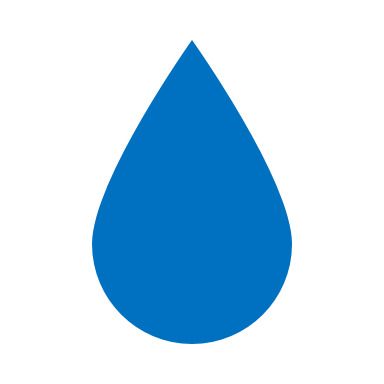 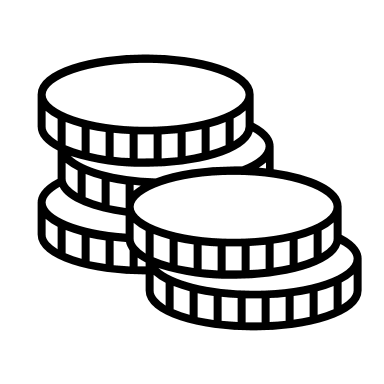 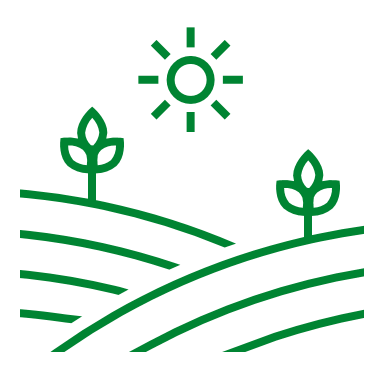 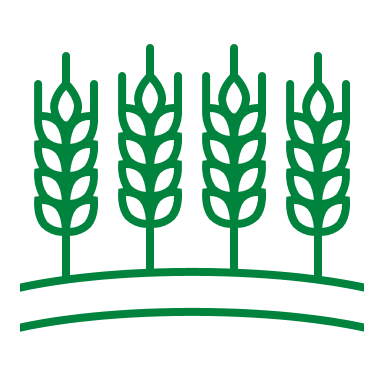 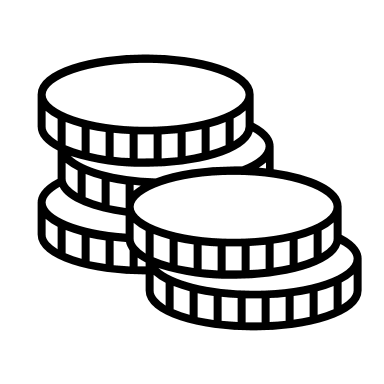 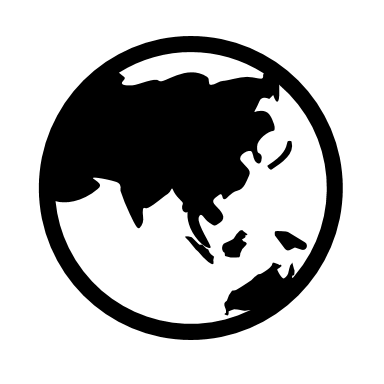 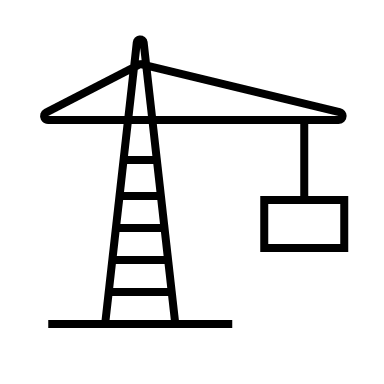 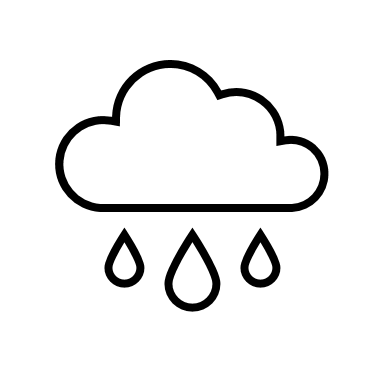 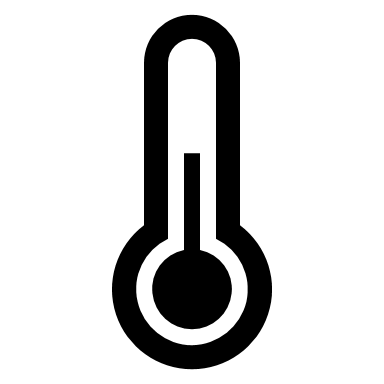 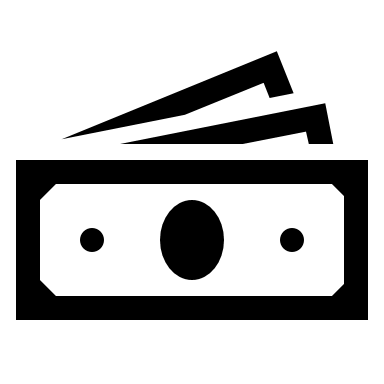 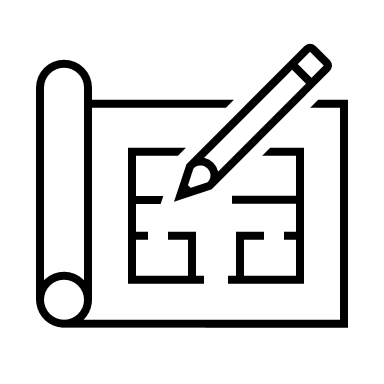 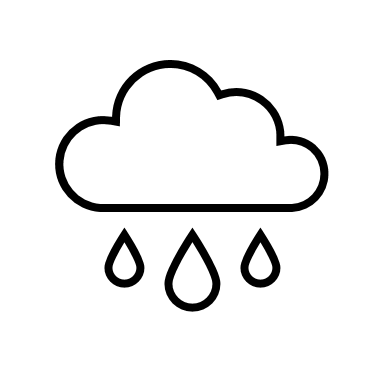 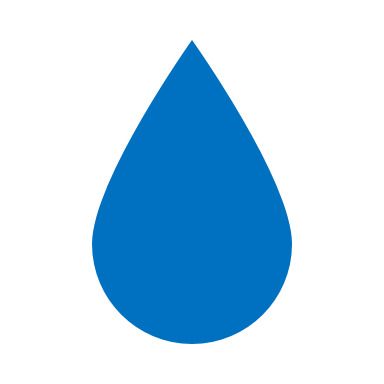 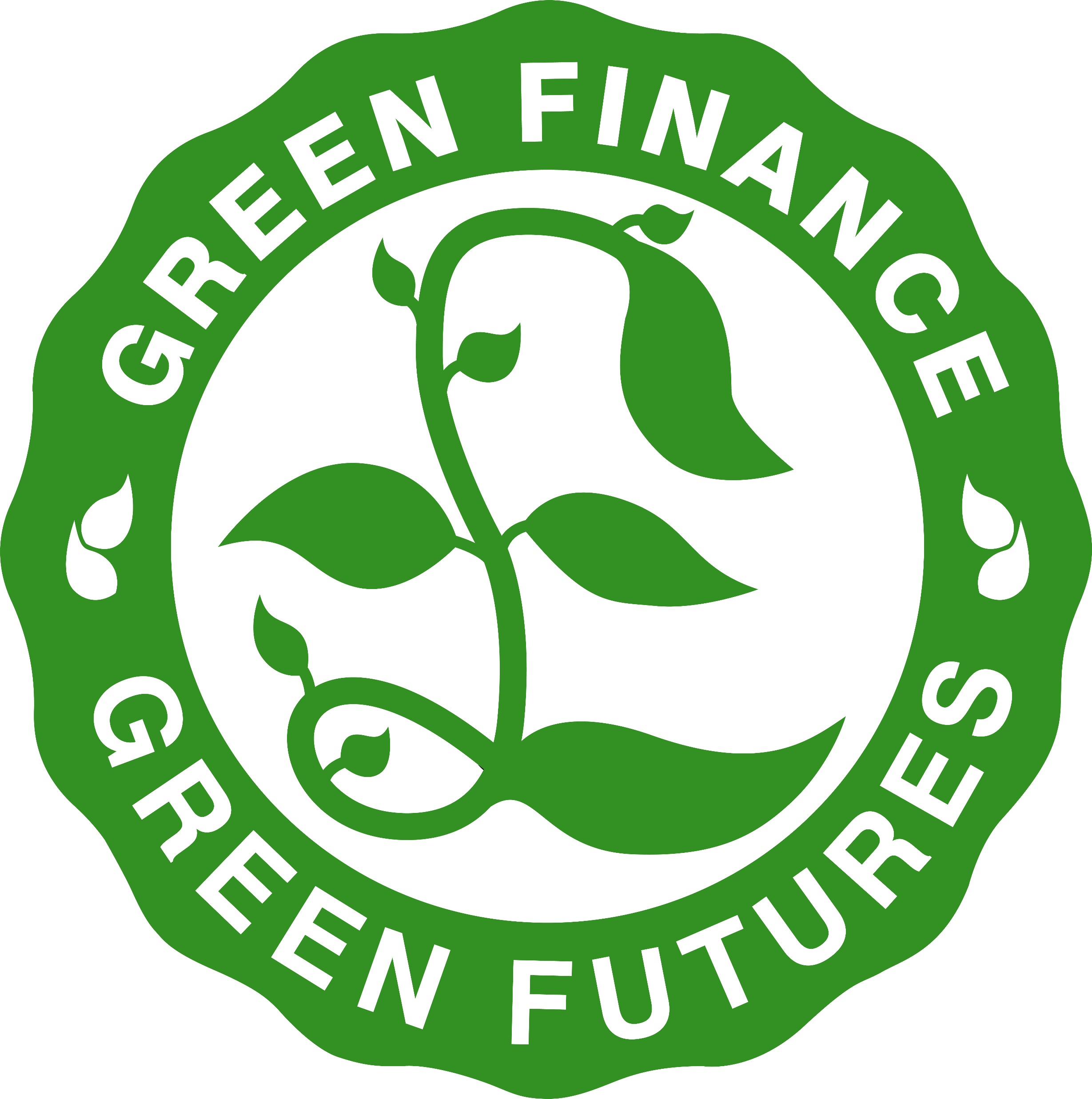 Mitigation Project Example: Costa Rica
Without mitigation measures, emissions from the transport sector in Costa Rica are estimated to rise by 44% by 2050. 
To help prevent these emissions, the Green Climate Fund is funding a project to install an electric light rail transit system in San José, the capital of Costa Rica. 
This new rail system will be powered by more than 98% renewable energy.
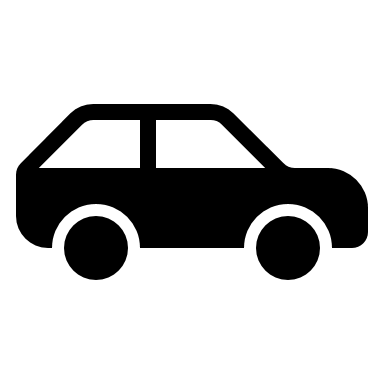 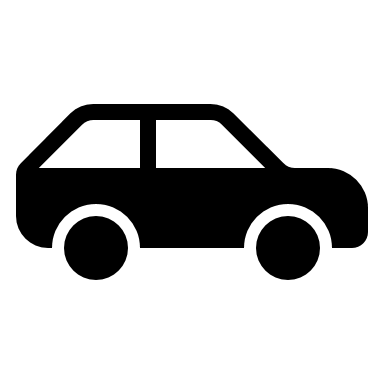 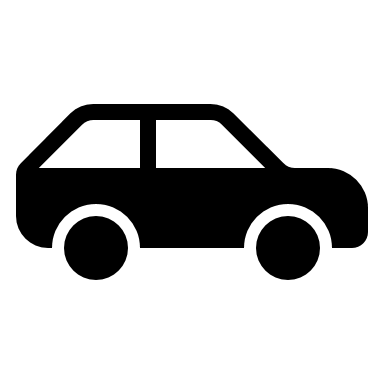 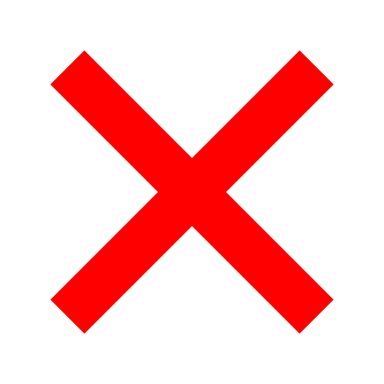 Emissions rise by 44% by 2050
If we do nothing
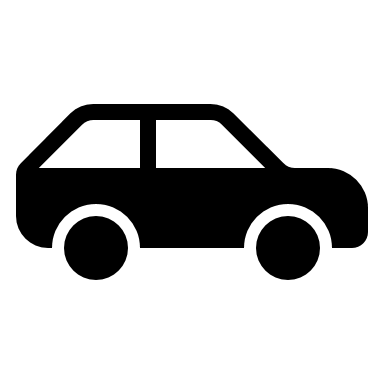 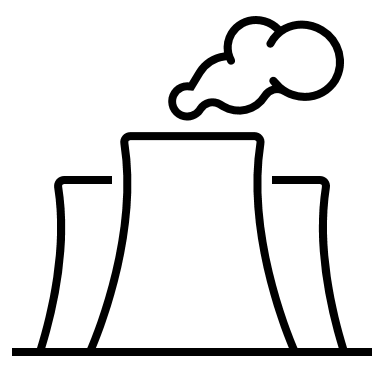 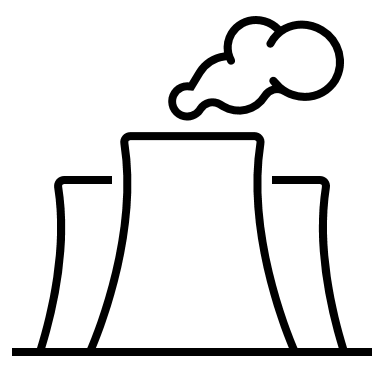 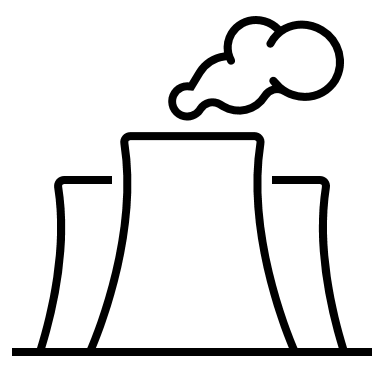 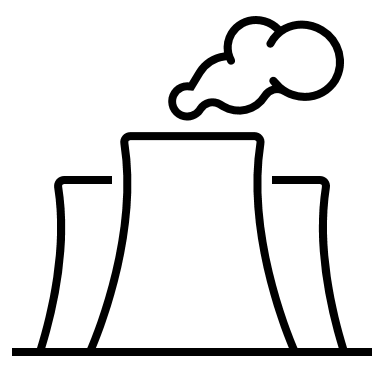 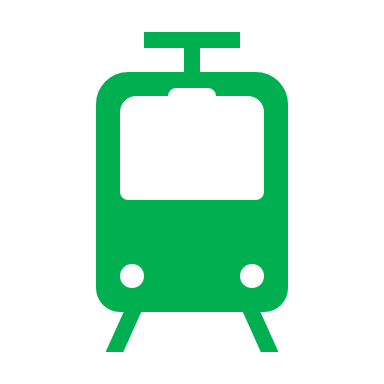 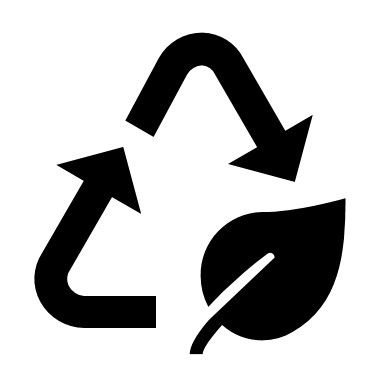 Electric train system powered by renewable energy will prevent those emissions being released.
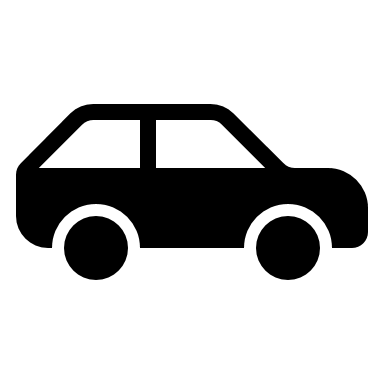 Mitigation Funding
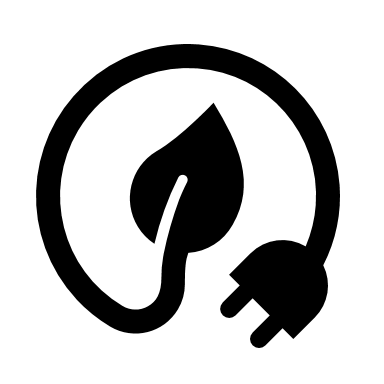 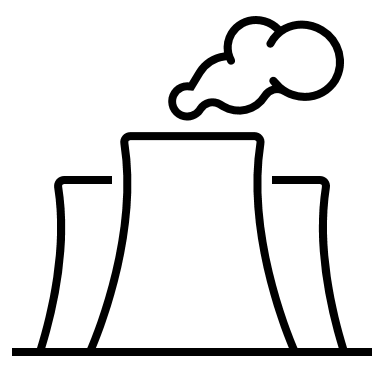 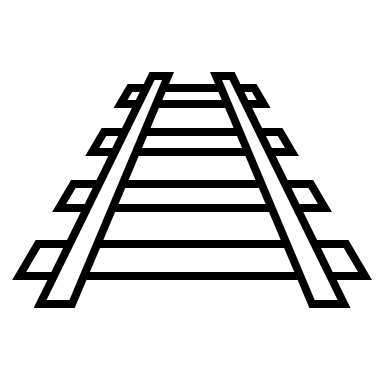 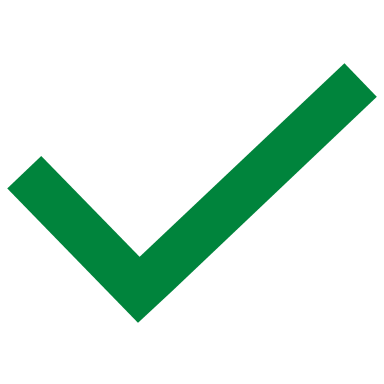 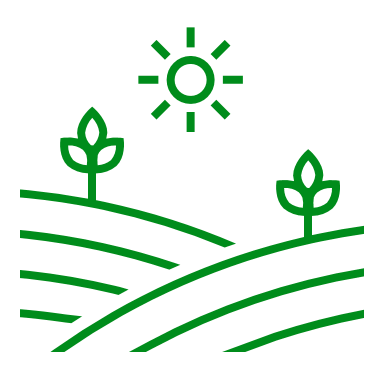 Source: Green Climate Fund https://www.greenclimate.fund/project/fp166
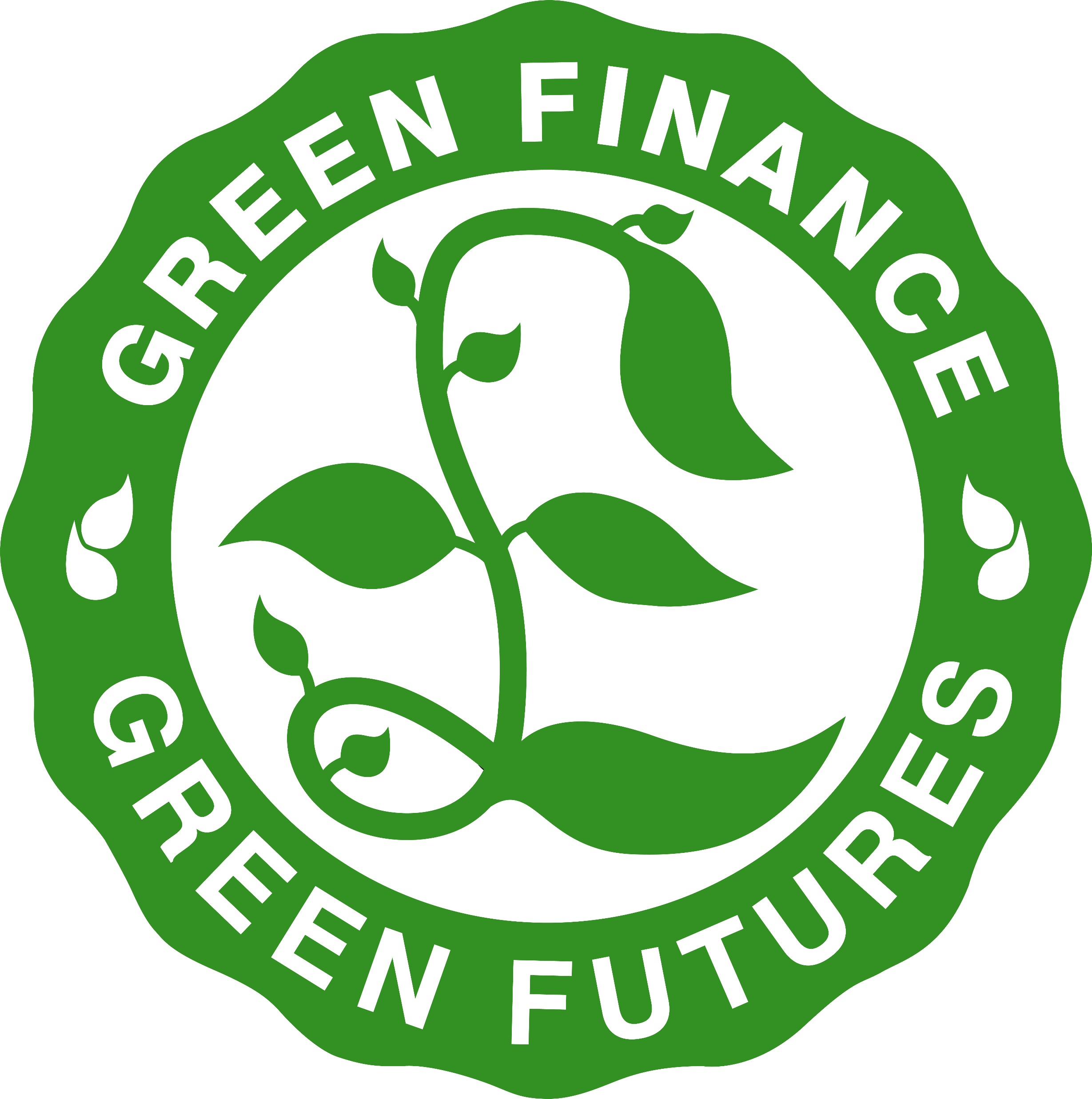 Who is involved in Climate Finance?
Climate finance networks have been established to allow money to flow to adaptation and mitigation projects. There are several key players in Climate Finance
Governments 
Governments can provide public money for climate finance. At COP15 in 2009 wealthy countries agreed to collectively provide $100 billion a year in climate finance, however this target has not been met.
International Climate Funds Governments can contribute money through funds including the Green Climate Fund (GCF), Global Environment Facility and Adaptation Fund.
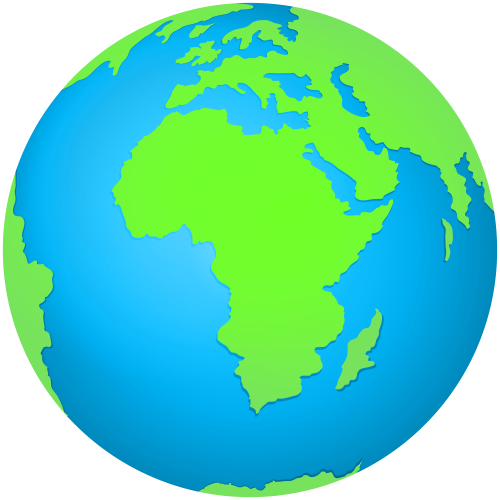 Private Sector
The Private Financial sector (Banks, Investors, Insurers) also mobilise money towards sustainable development. The United Nations Environment Programme Finance Initiative (UNEP FI) supports the private finance sector to do this.
Multilateral Development Banks
These are international financial institutions consisting of member from multiple nations with the purpose of encouraging economic development in poorer nations. They provide loans and grants to countries for projects.
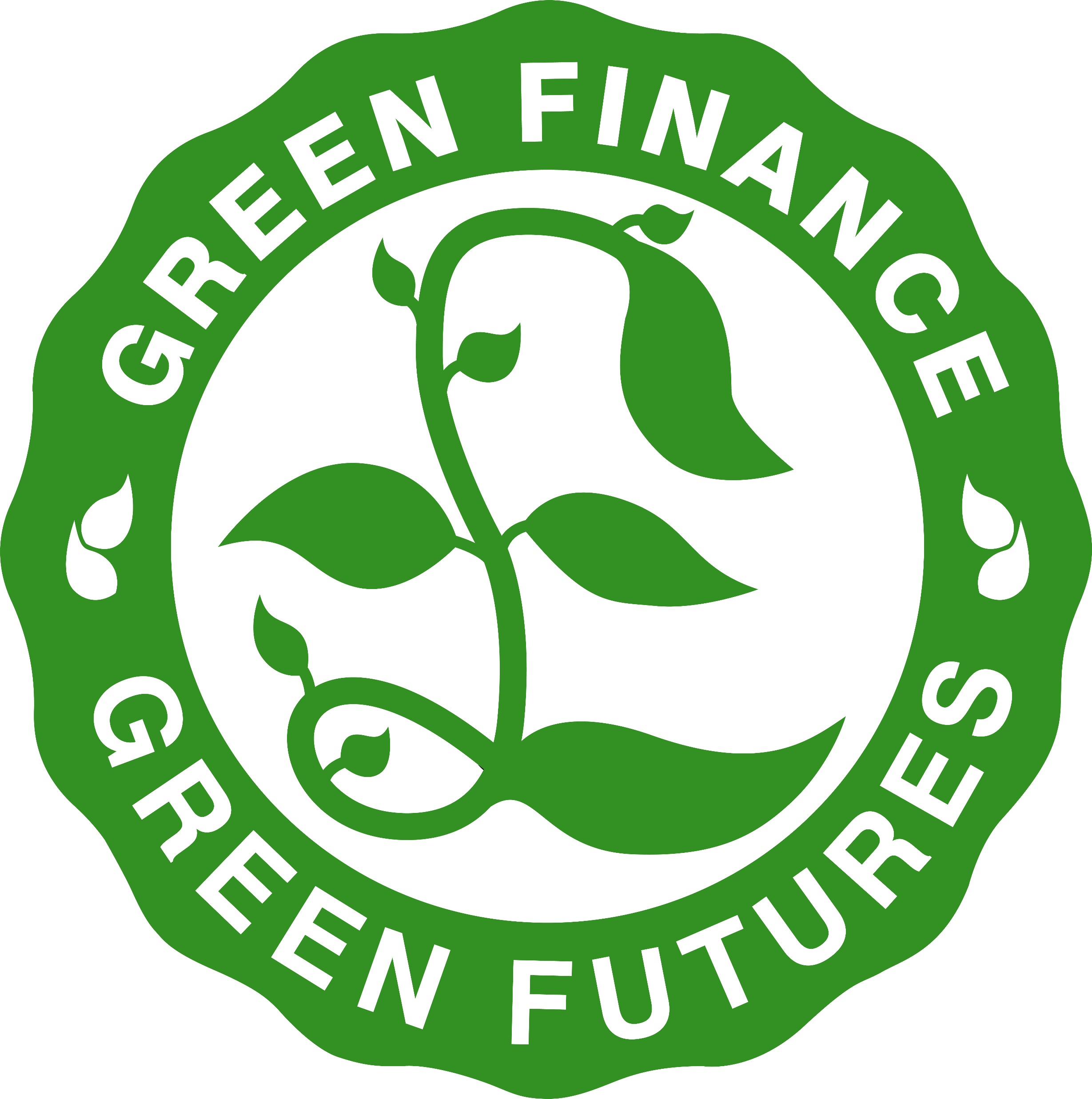 As mentioned in the previous slide, International Climate Funds are an important way for climate finance to flow between countries.

Click here to hear Eduardo Freitas, the regional manager for Africa, discuss the Green Climate Fund.
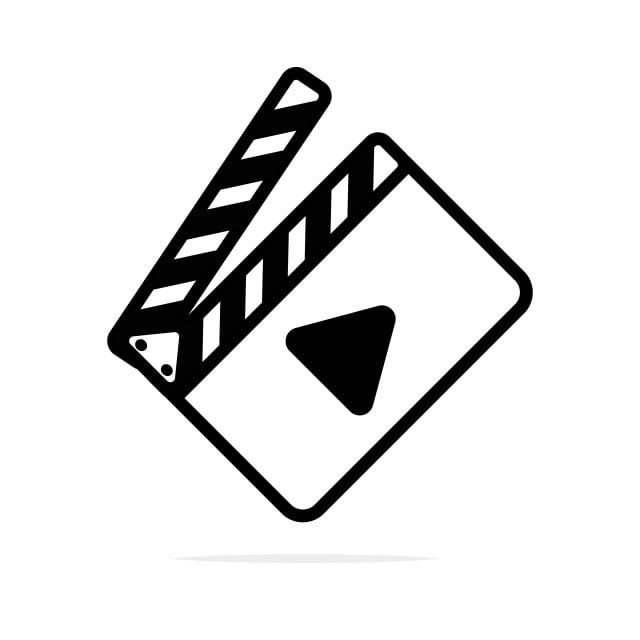 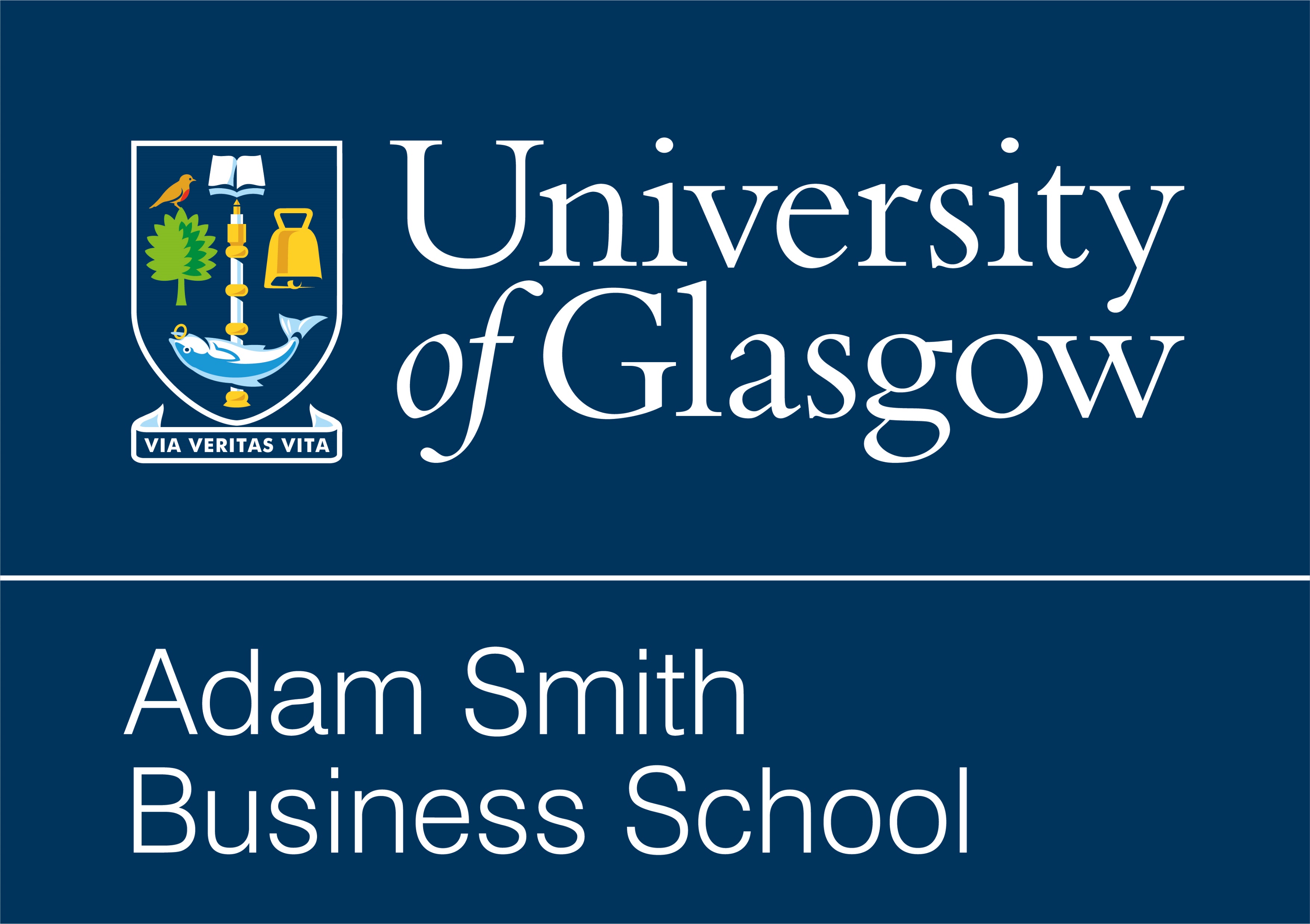 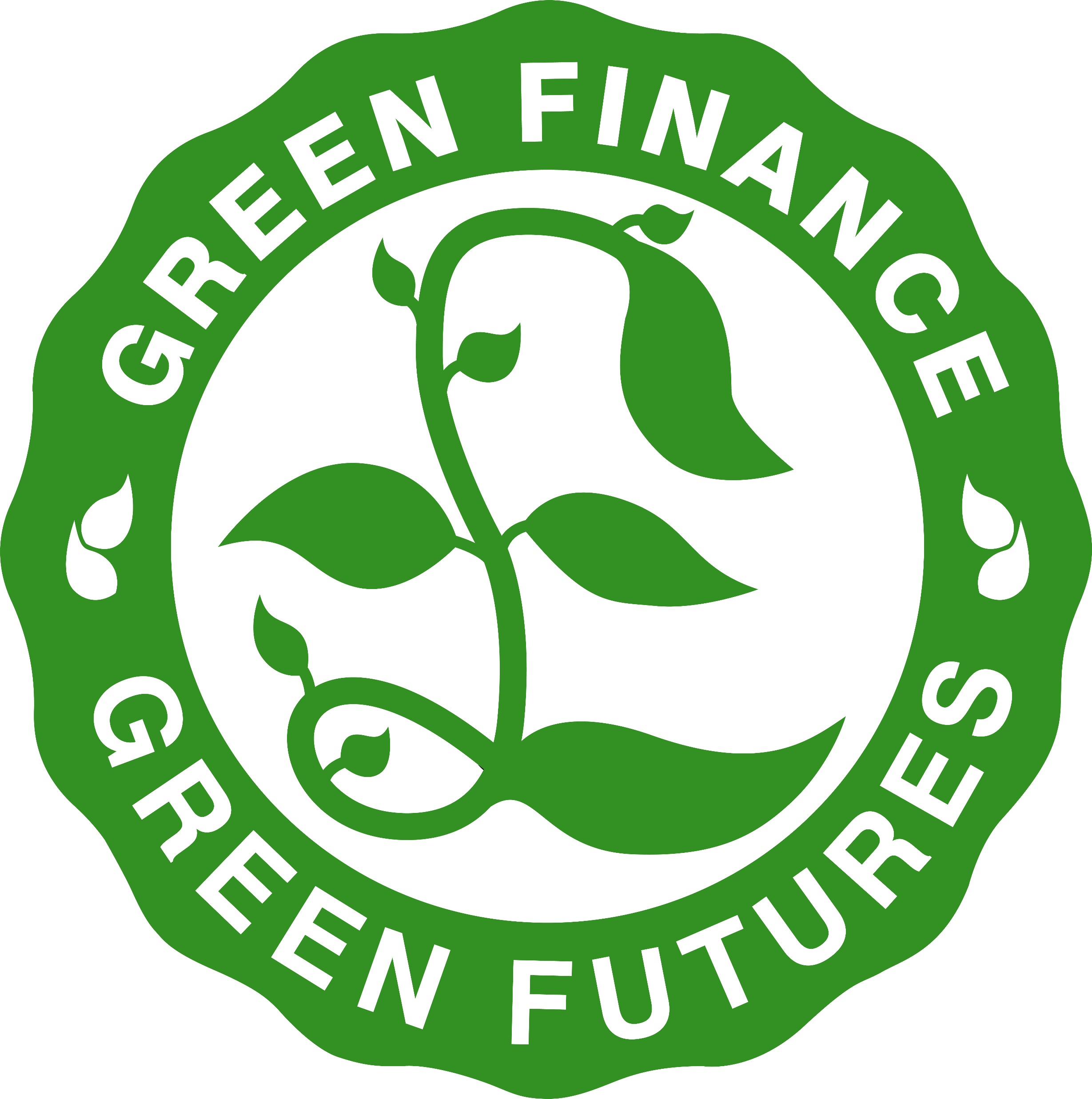 3.2 What is COP26?
And why is it important?
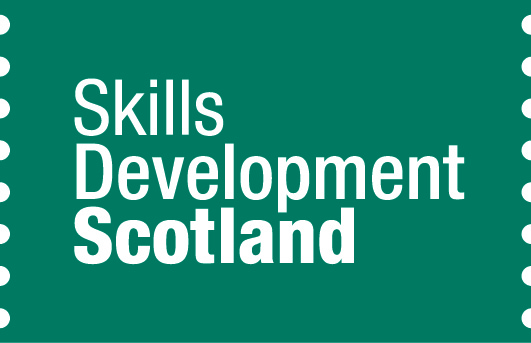 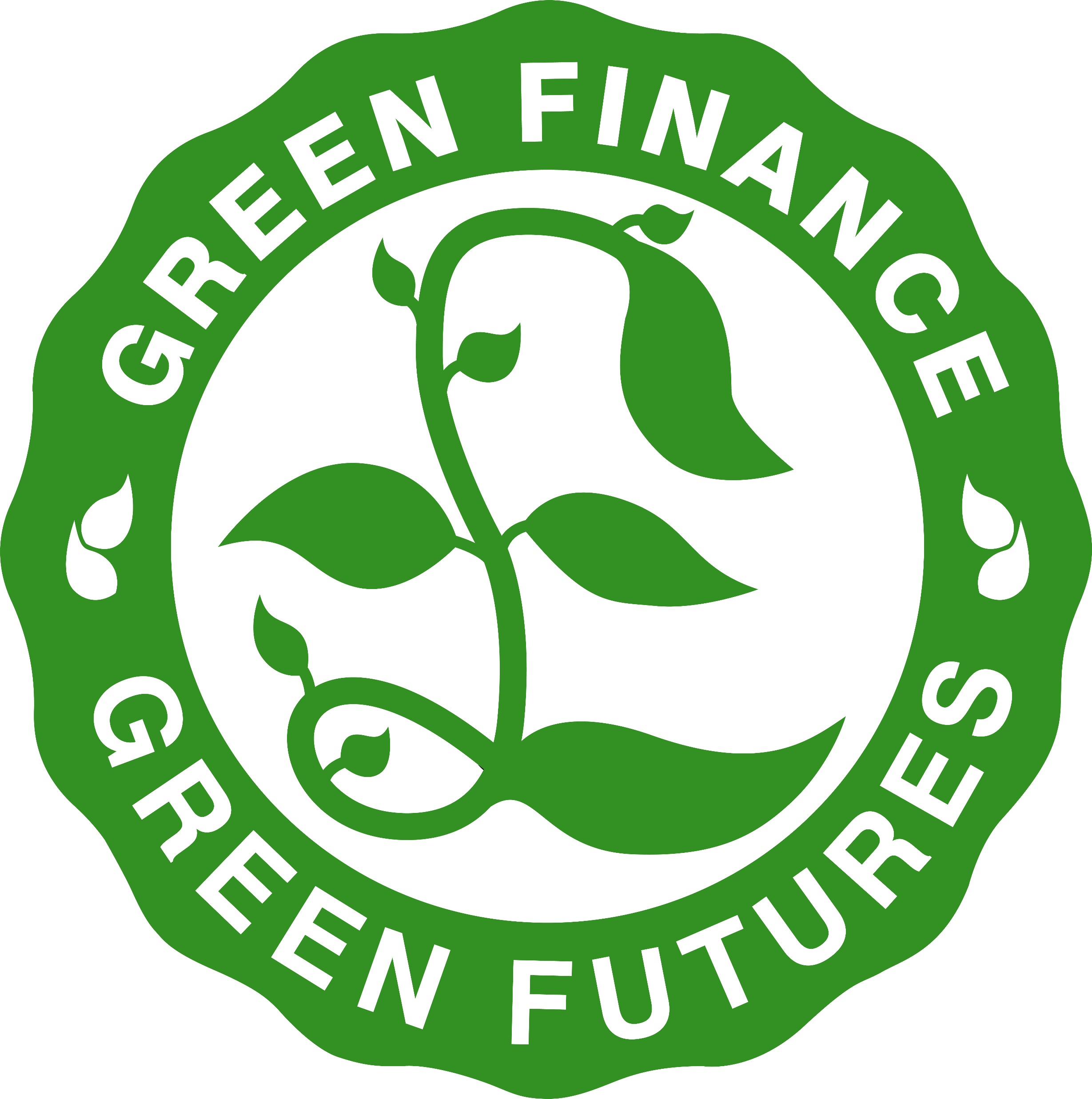 What is COP26?
COP (Conference of the Parties) is the decision-making body which reviews the progress of the implementation of the United Nations Framework Convention on Climate Change.  
Since 1995,countries have met to discuss how the world addressing climate change and what needs to be done
197 nations ('parties') have signed up to the framework convention.
The 26th COP is being held in Glasgow
Some goals of COP26 are to:

Work together to deliver the Paris Agreement

Secure global net zero by 2050 and keep 1.5 degrees within reach.

Adapt to protect communities and natural habitats.

Mobilise Finance – This is required for all the above!
Activity – What do you hope COP26 will achieve?
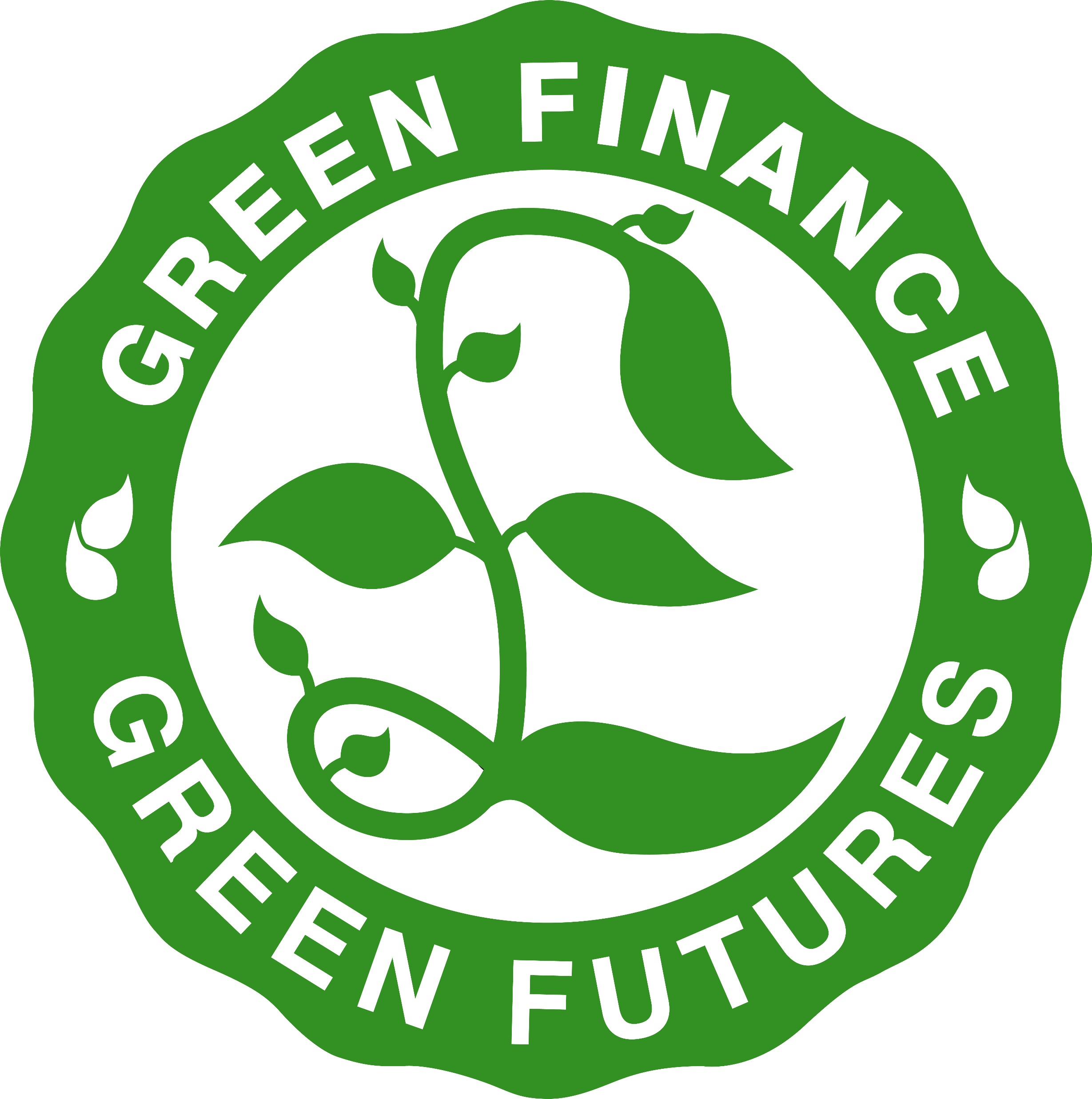 What do you hope COP26 will achieve? Film a short 30 second video and send it to business-rsm@glasgow.ac.ukWe will post a selection of these videos on the Green Finance, Green Futures website
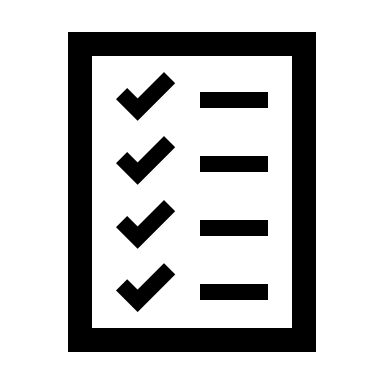 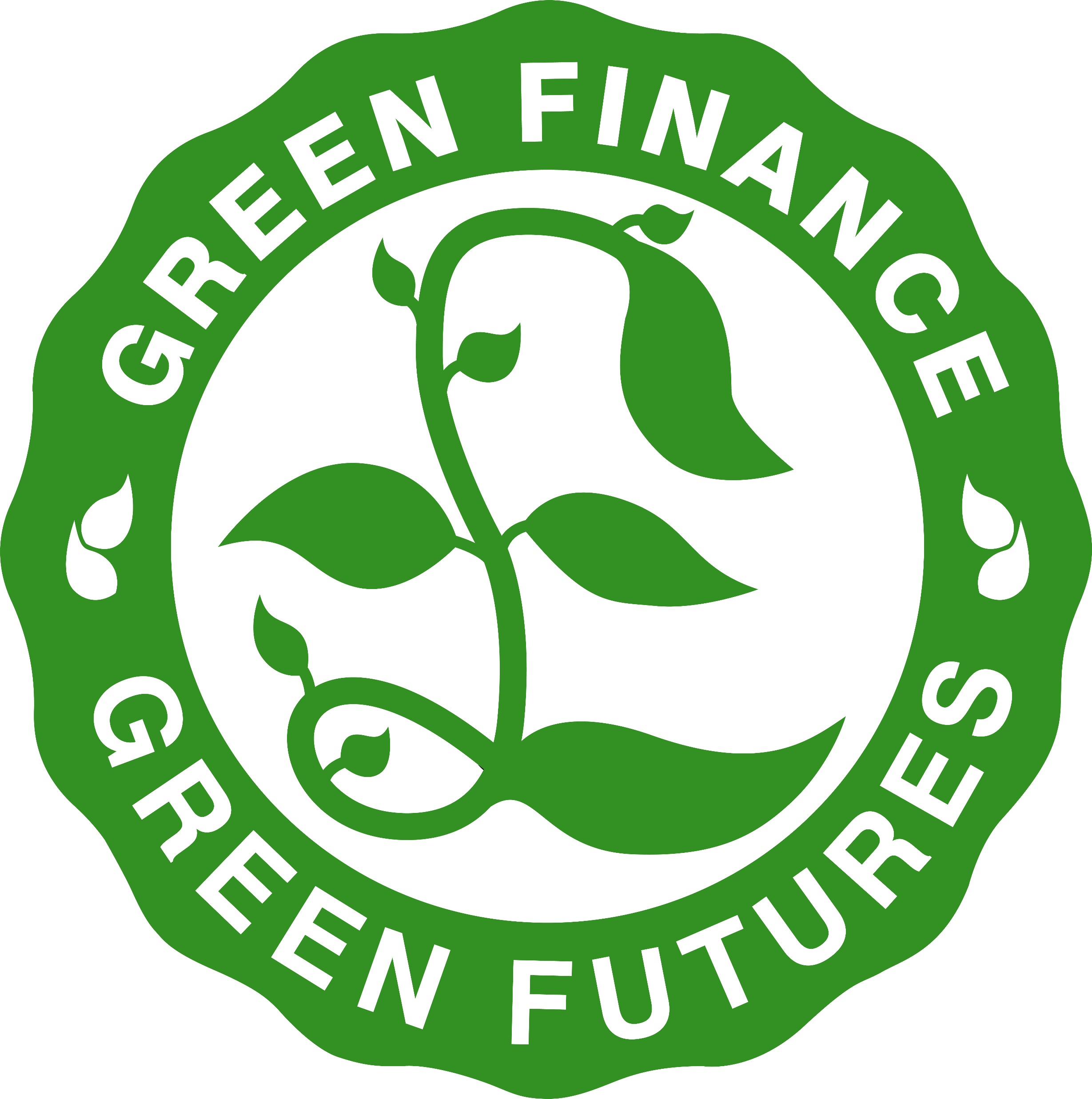 The COP Climate Finance Target
At COP15 (2009) wealthy countries agreed to collectively provide $100 billion a year in climate finance: but this target has not been met 

A recent report by the Overseas Development Institute (ODI) suggests each developed country’s 'fair share' of the  climate finance target could be determined by three metrics: gross national income, population and cumulative cardon dioxide emissions

The ODI report encourages the distribution of climate finance targets between countries to be a topic of negotiation so that countries can be held responsible
According to the report, only Norway, Sweden and Germany have contributed their full amount towards the climate finance target
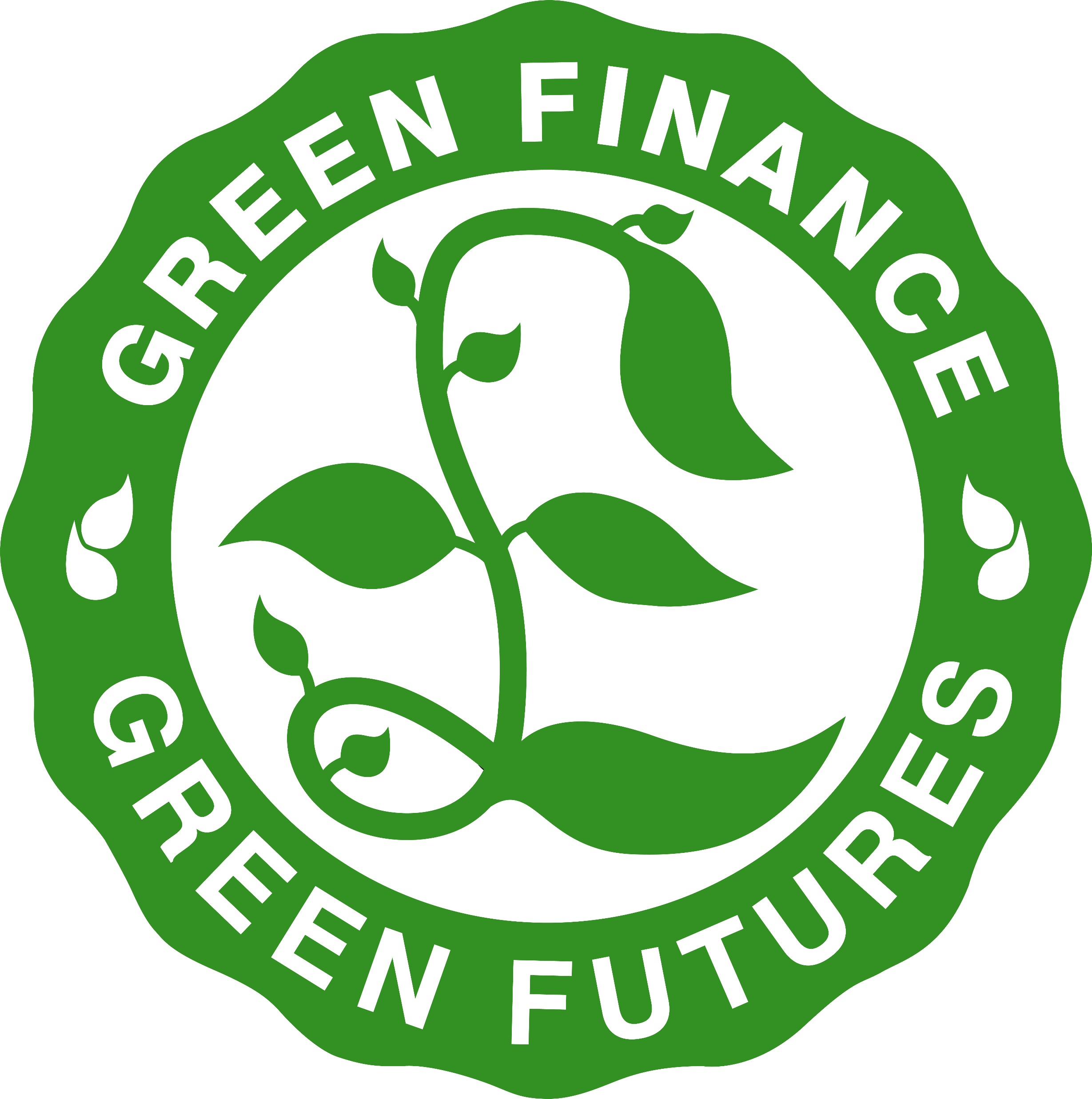 Click here to hear more from the authors of the ODI report.
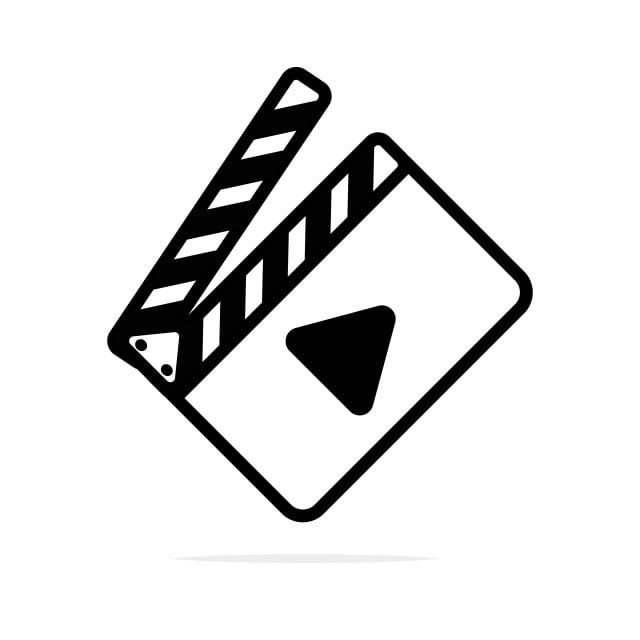 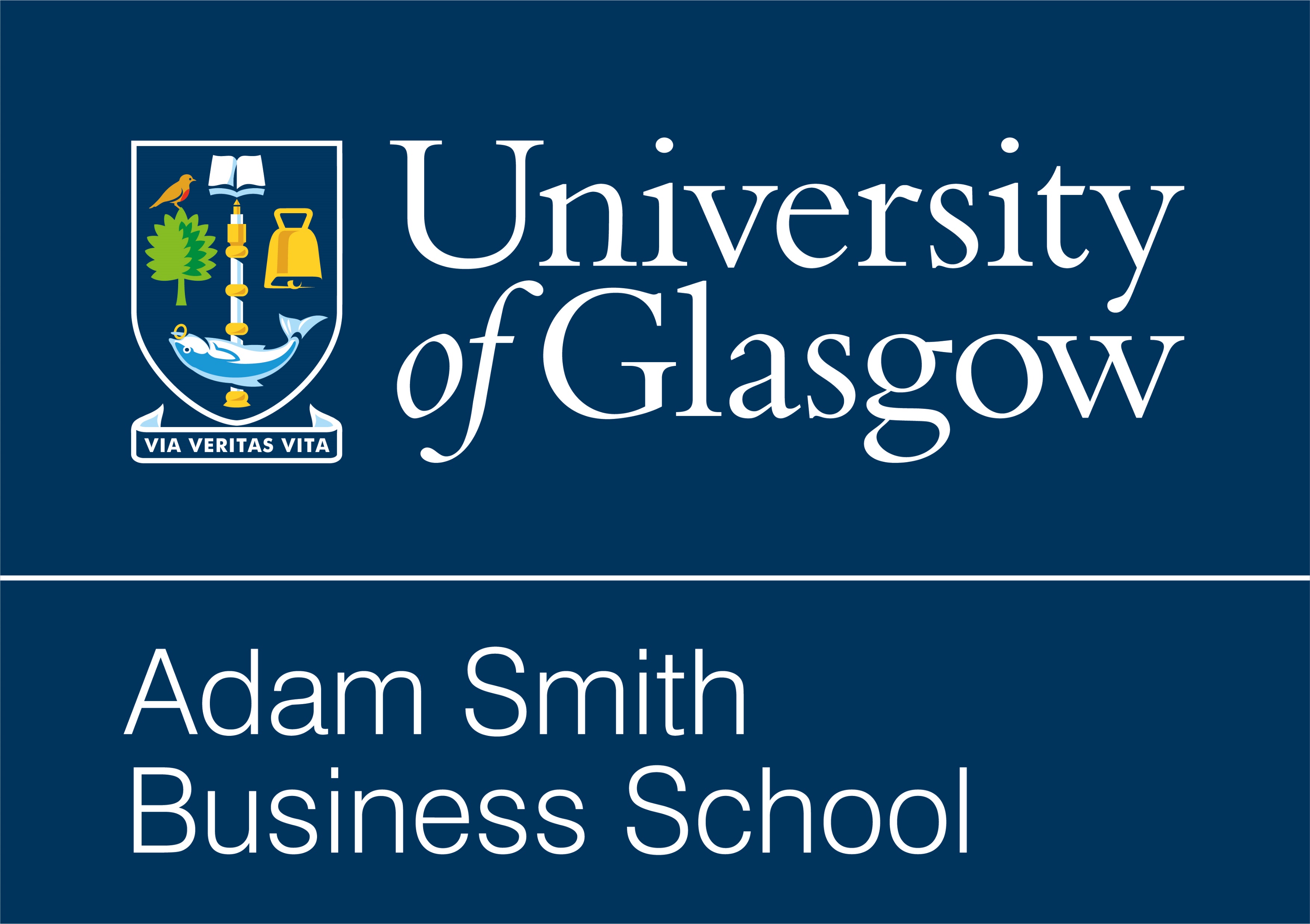 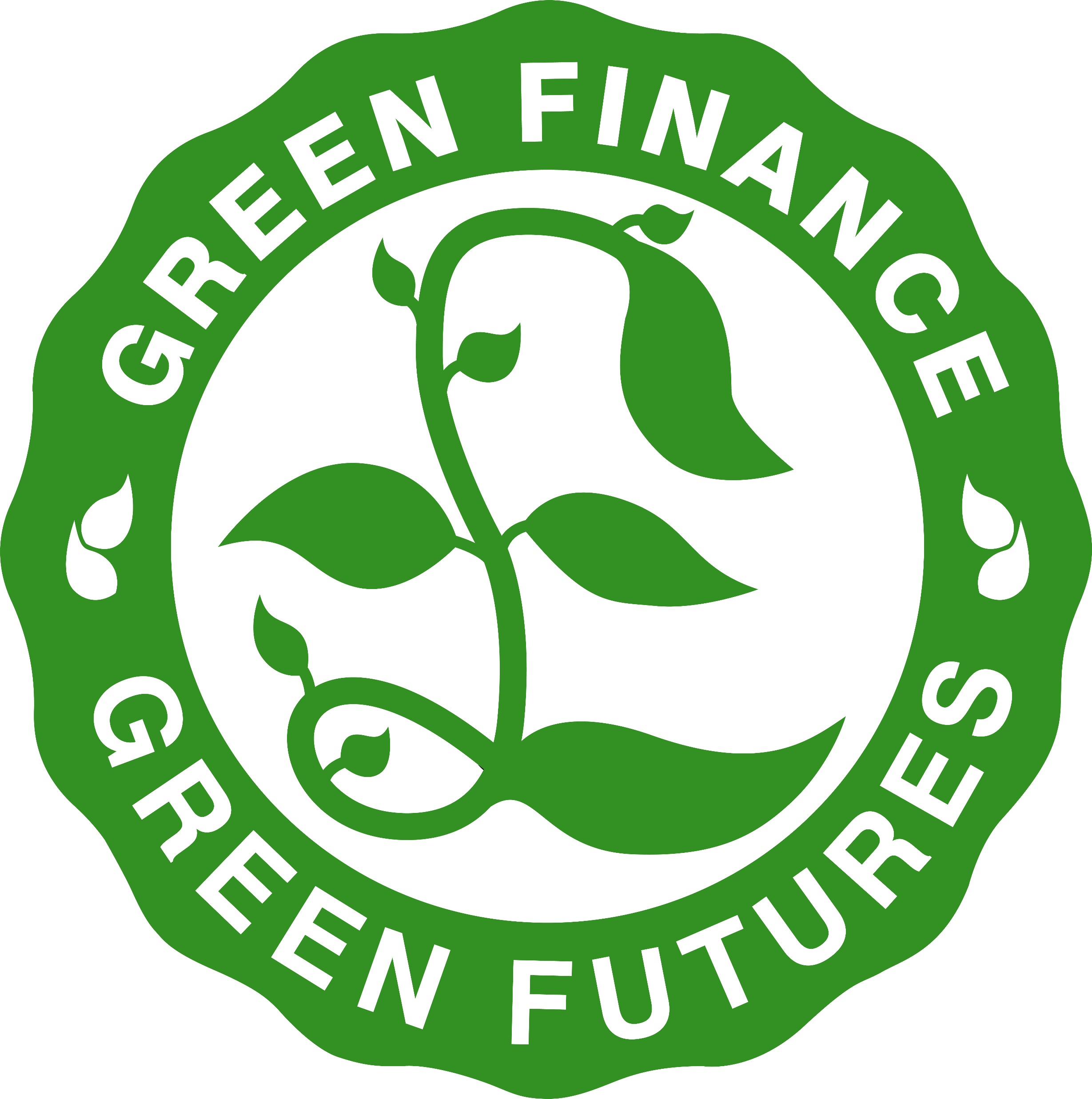 3.3 Green Finance, Green Futures and Me
Careers in Green Finance
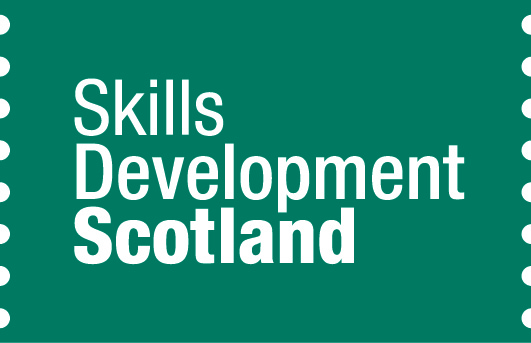 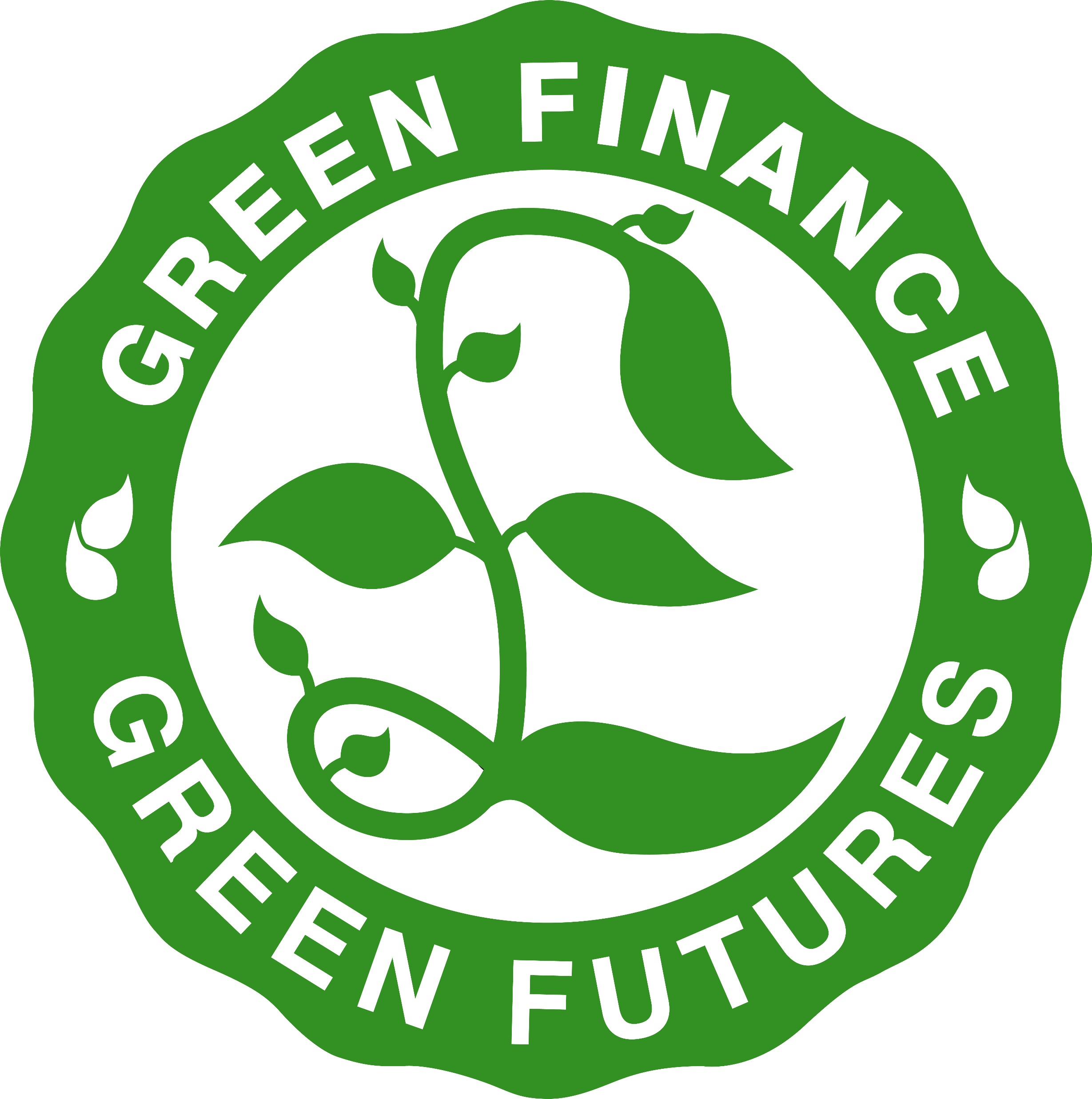 Other careers and Green Finance
In the future it is likely that all jobs and careers will be impacted by Green finance in some way  

For example, green finance may 
Be important in how you save for your retirement or a pension
Influence where you work based on the company's ESG score
Result in you working in teams made up of scientists, economists and policymakers to create and finance environmental innovations
Fund new and more environmental ways of commuting to and from your workplace
Make you decide what bank you pay your wages into
Click here to hear Omar Shaikh, Managing Director of the Global Ethical Finance Initiative (GEFI) on how green finance practices might affect your future career.
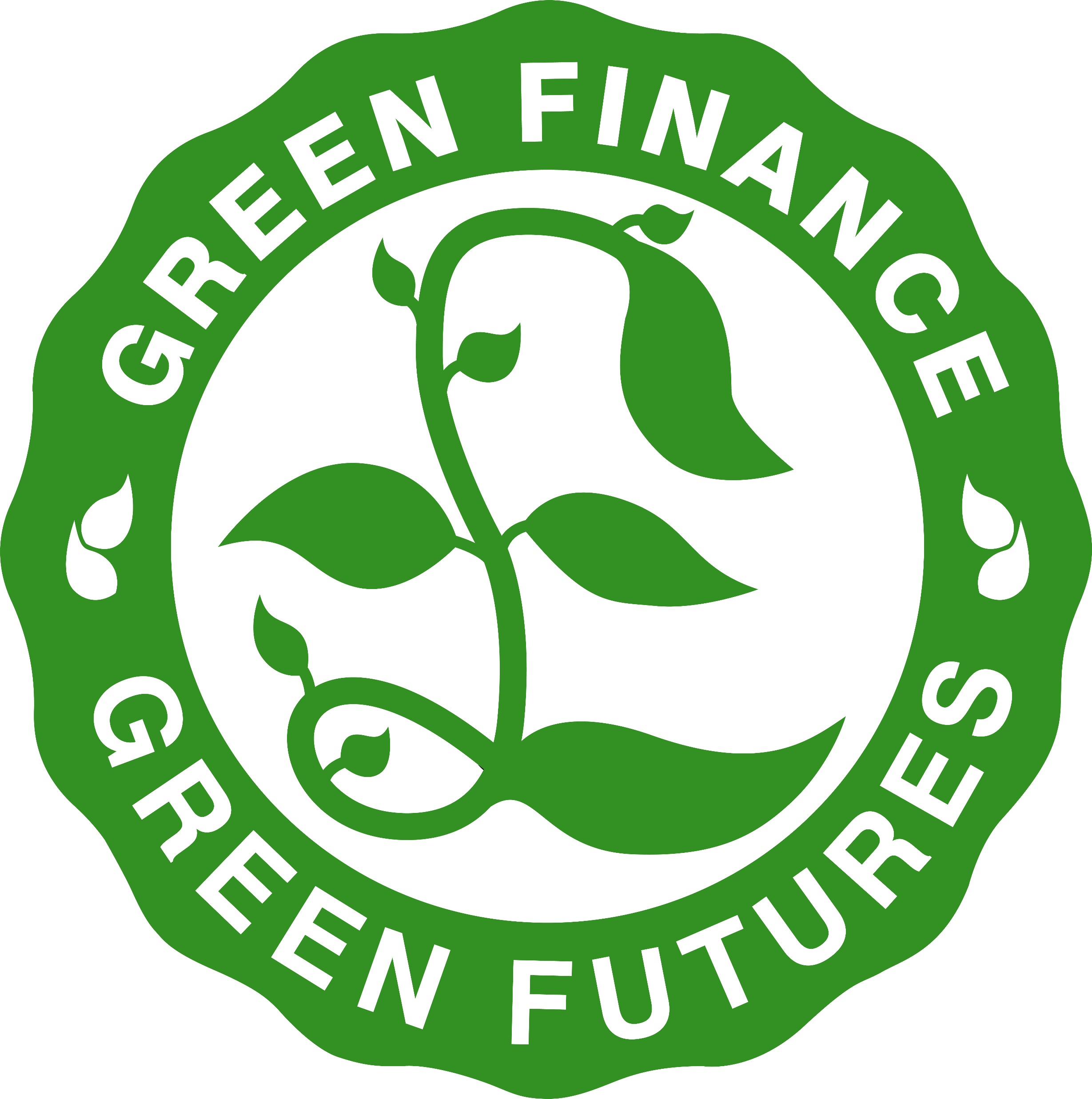 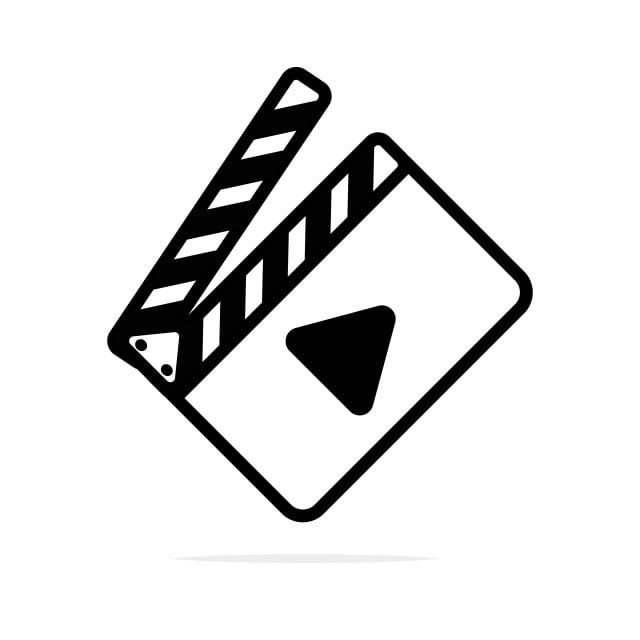 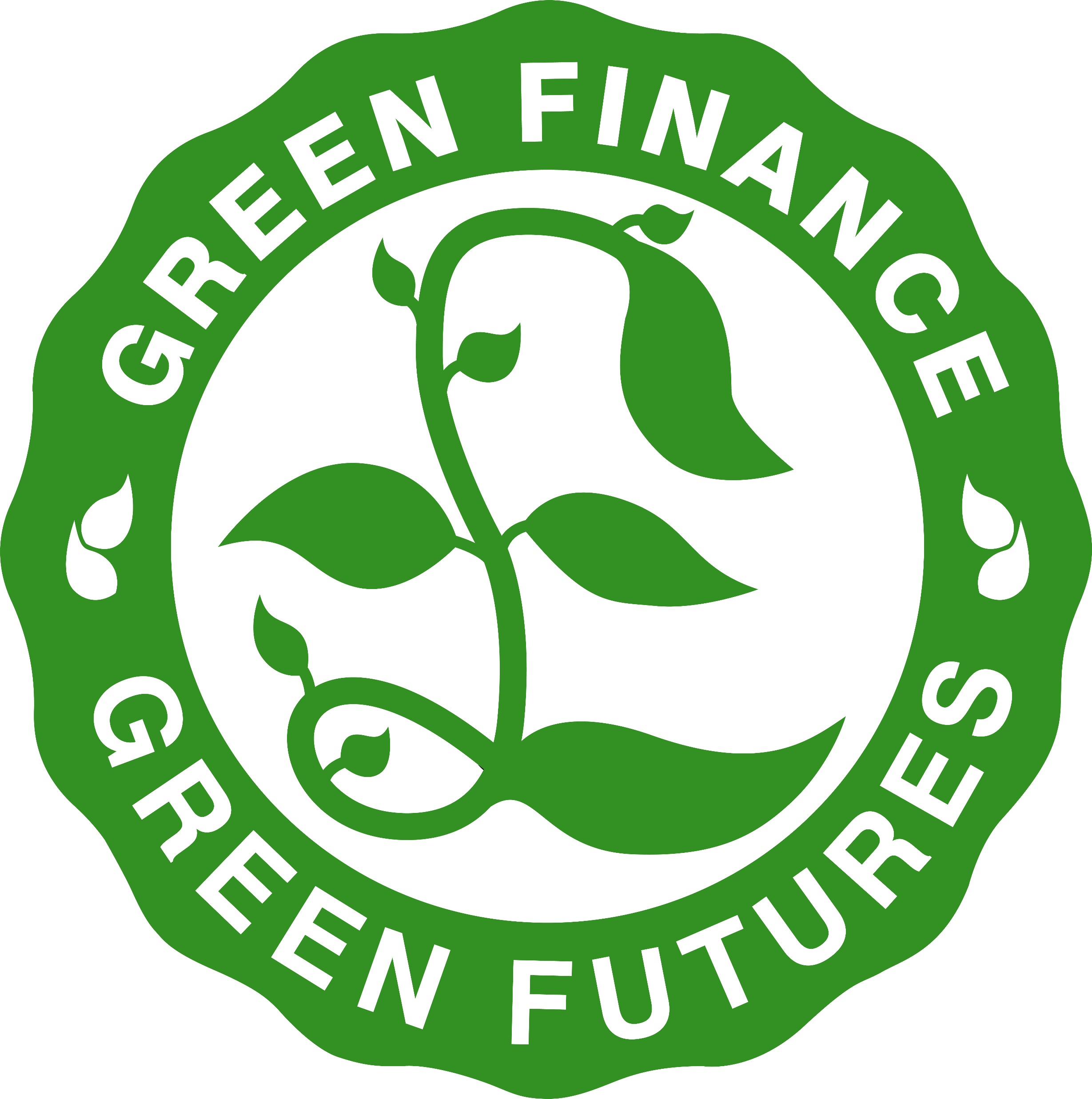 Careers in Green Finance
The rise in green finance has led to a lot of career opportunities
These can include 

Advising clients about where to invest, such as 'net zero' companies
Independent financial advisors working in banks with individual customers looking for sustainable pension schemes
Developing financial products that are environmentally sustainable
Ensuring your company have financial climate change regulations and policy
Working within government or a regulatory body to support green finance
Analysing data or using AI to evaluate and assess financial risks and opportunities surrounding climate change

There are also likely to be new jobs emerging in the future to support green finance that don't yet exist!
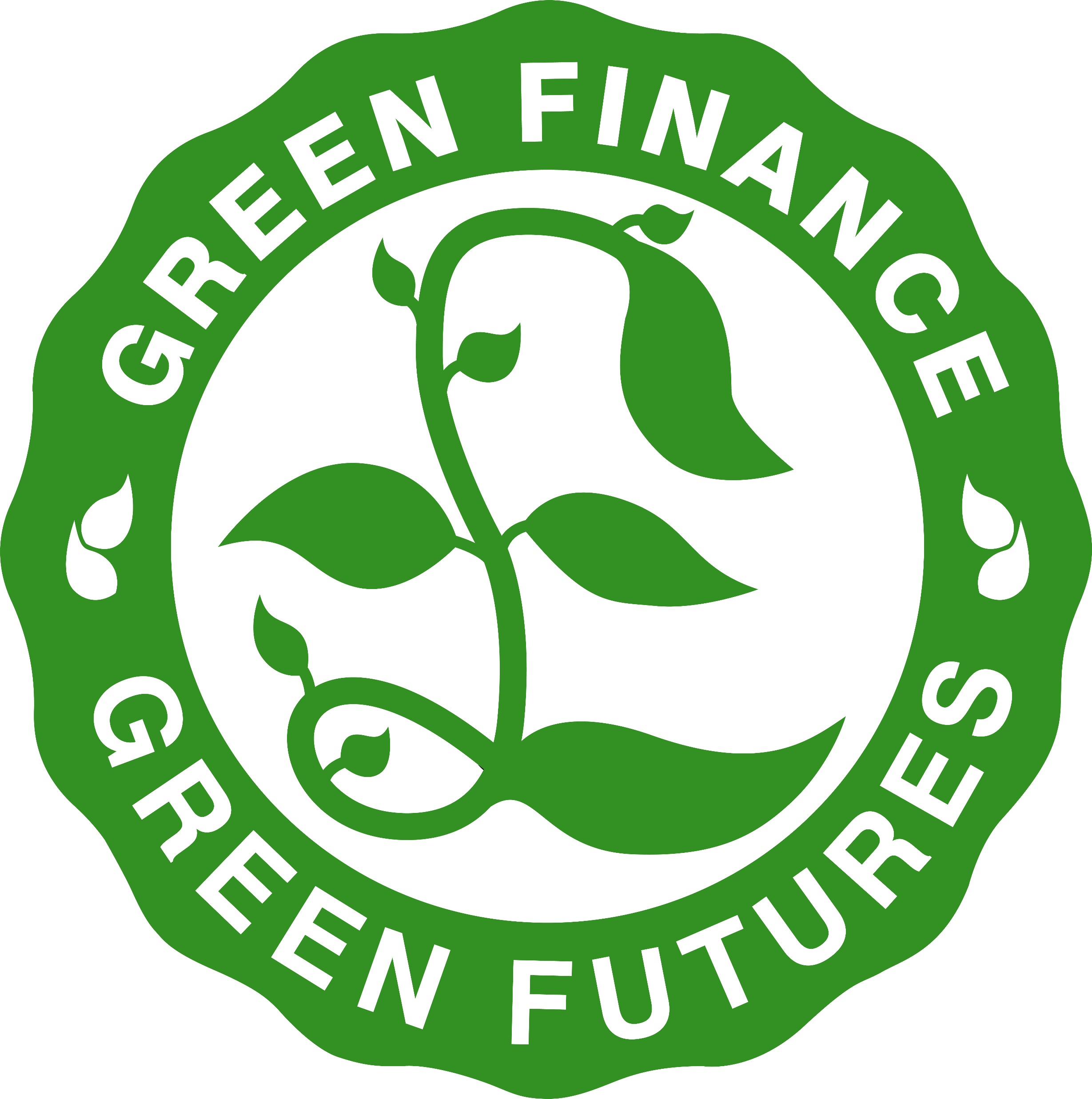 Green Finance Jobs at the Bank of England
As a key financial regulator, a number of people in the Bank of England work in supporting regulated banks to work towards best practice sustainable financial outcomes.
As an organization, there are also committees and individuals responsible for ensuring green action is embedded in everything they do.
This does not only include their regulatory work, but how they source their own products and services in an environmentally sound way.
Activity – Careers in Green Finance
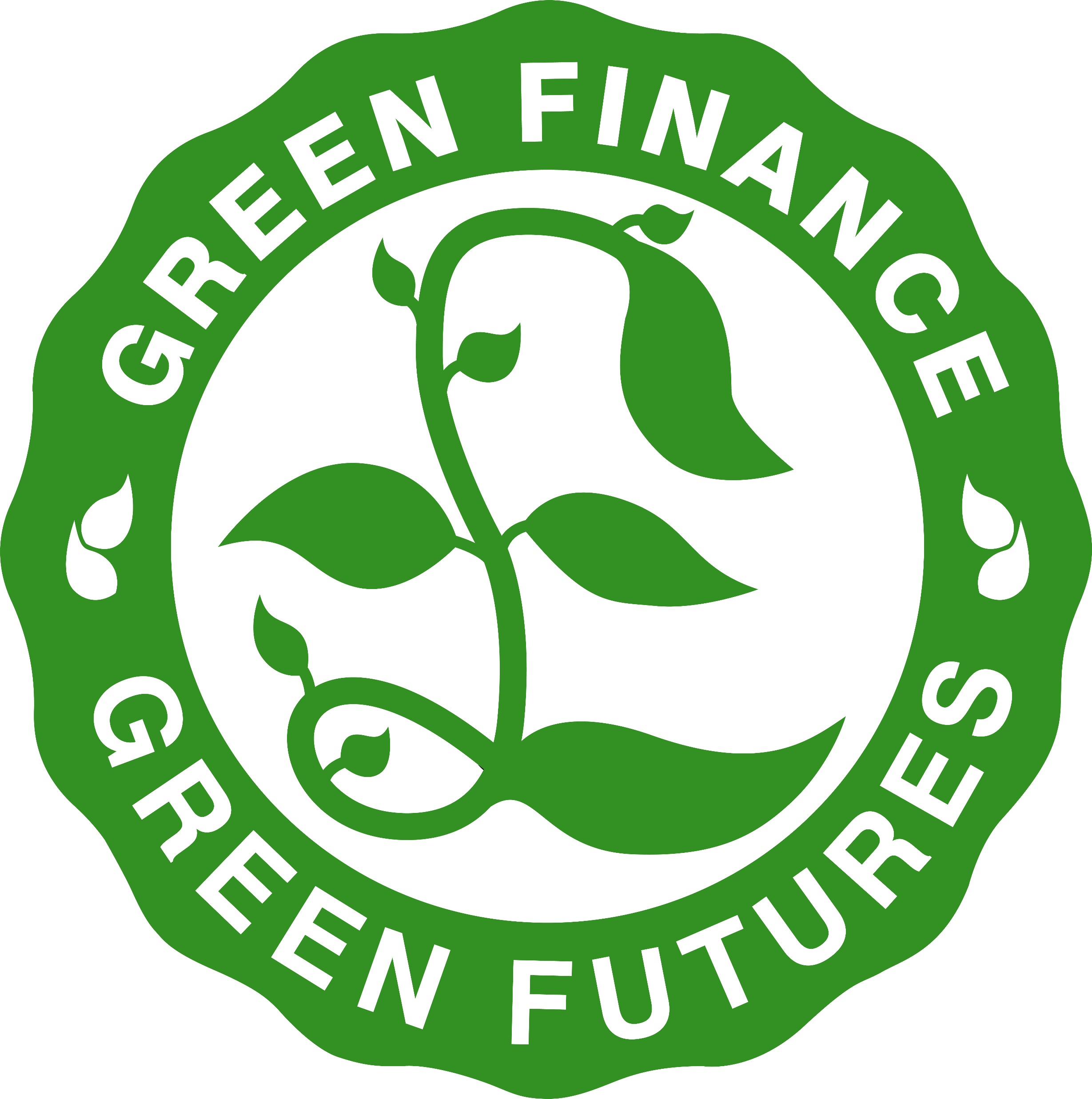 Watch the two videos below to hear experts from Government, academia and the public and private sectors talk aboutcareers and working in green finance 
Click here to see how there are opportunities emerging in the green finance sector.
Click here to hear how and why they got involved in Green Finance.

Can you identify two reasons why it is an exciting time to work in Green Finance?


Go to the next slide for some reasons...
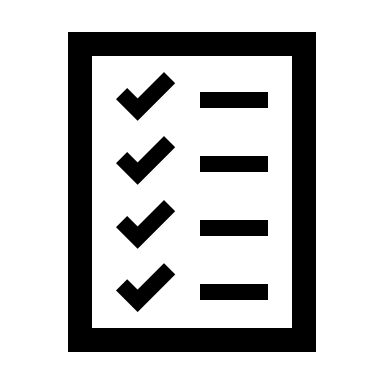 Activity – Careers in Green Finance
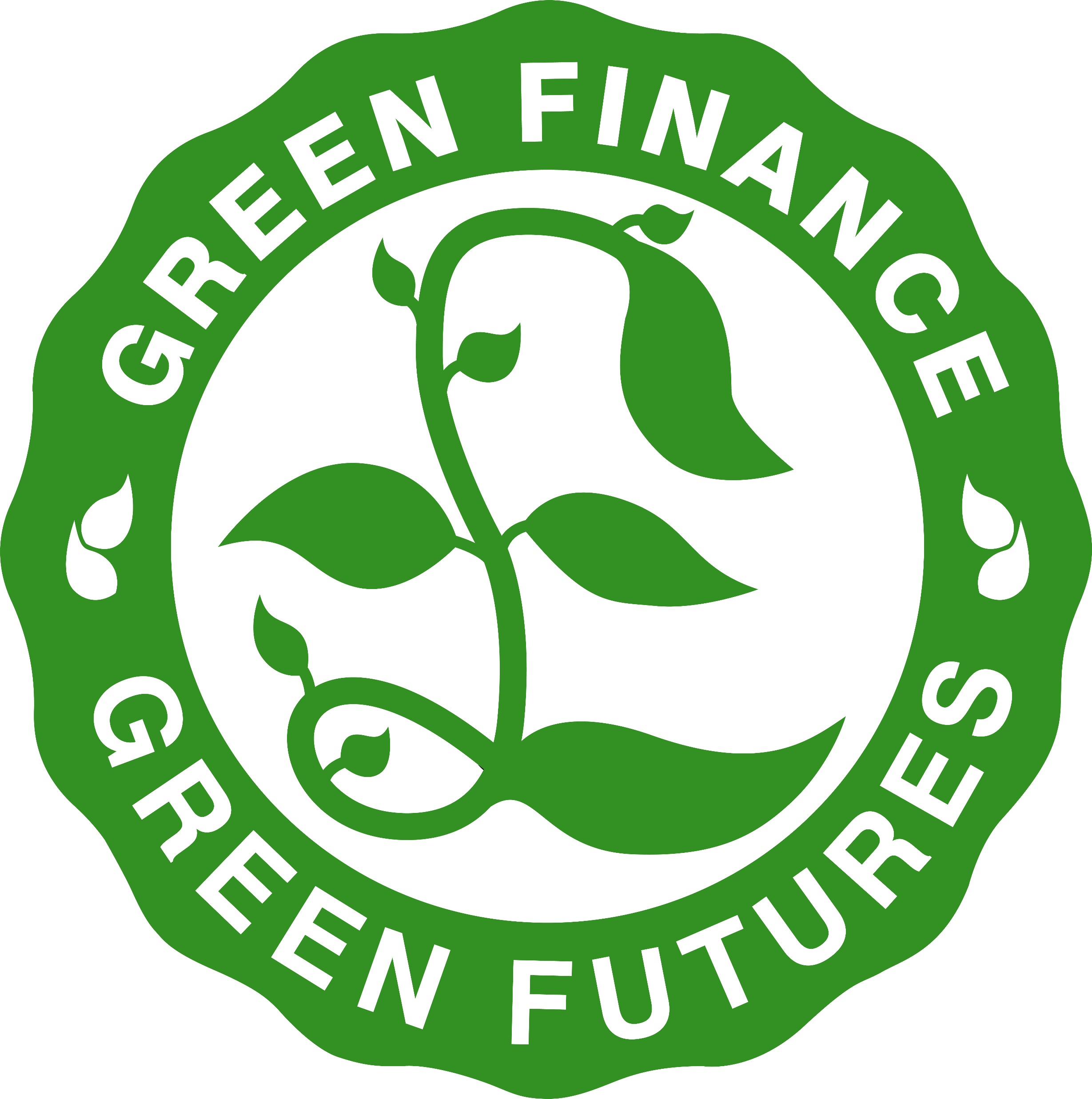 Some reasons for a career in Green Finance include

Being able to align career with your personal values
Being part of a broader change in how society views the economy
Having the opportunity to work in a new and growing sector
Supporting others with 'green' expertise (such as engineering) by finding ways to provide financial resource their ideas
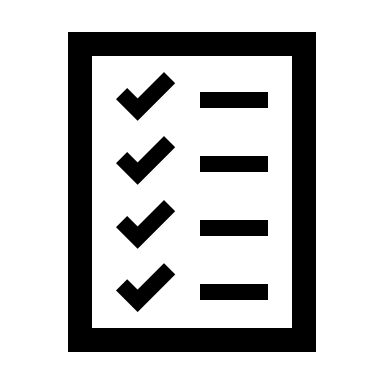 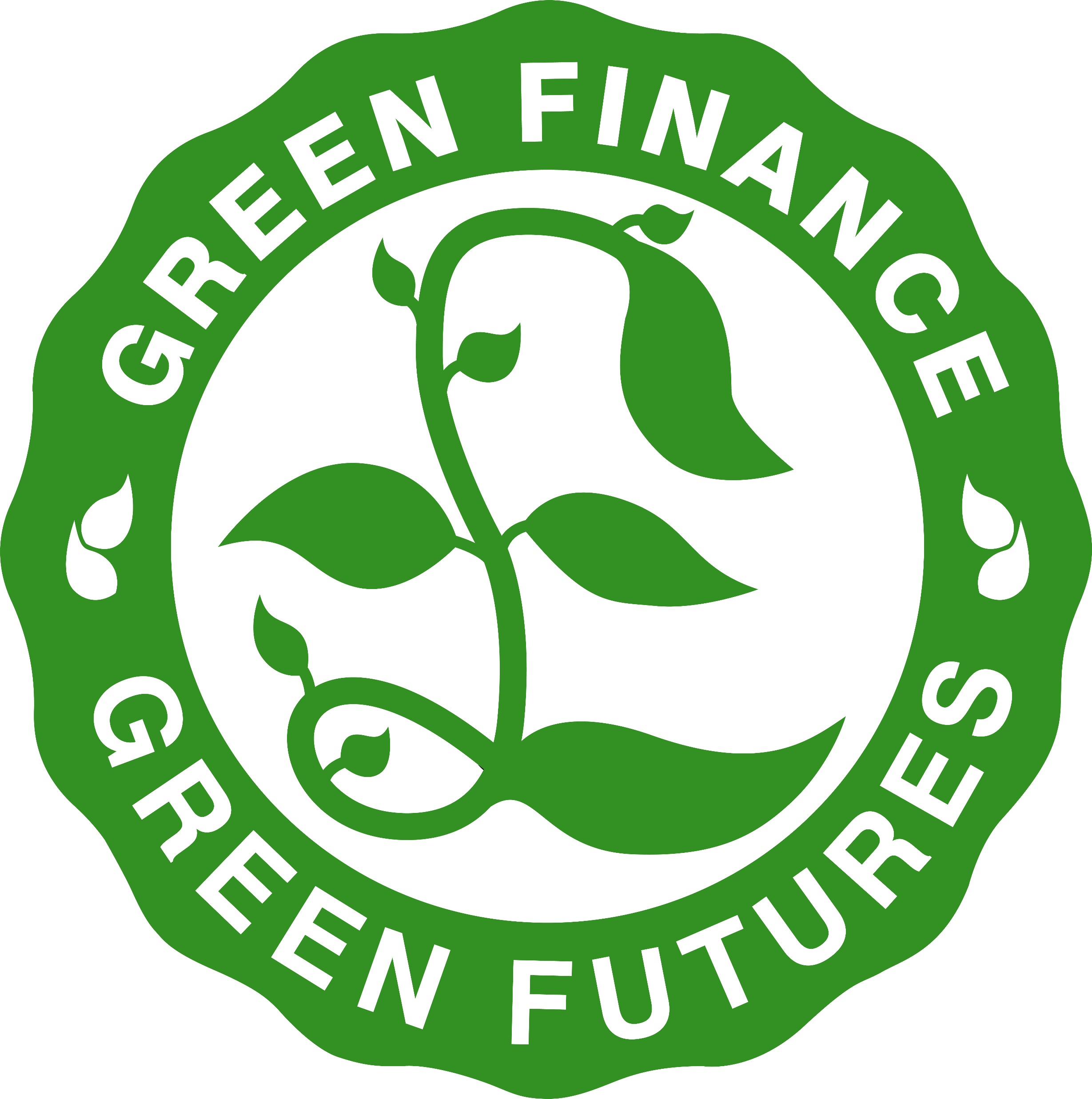 Finally... Questions for the live panel!
Send your questions to business-rsm@glasgow.ac.uk by 8th November
On the 11th November, 10-11am, you will have the opportunity to ask an expert panel any questions you have about green finance!
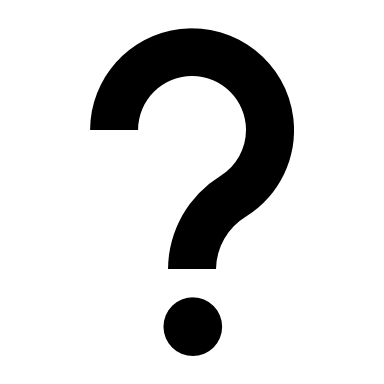 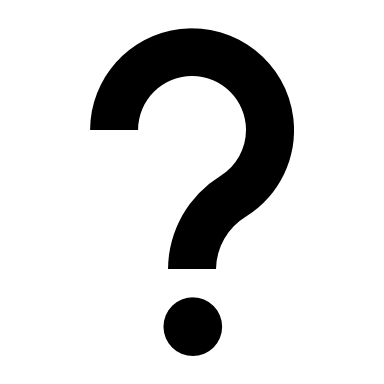 Why isn’t all finance, ‘green finance’?
What are the challenges with scaling Green Finance?
Do I need to go to university to work in green finance?
How do I get useful work experience?
What type of skills are good to have in this industry?
What are useful subjects to study?
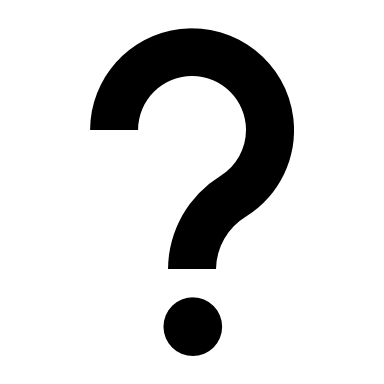 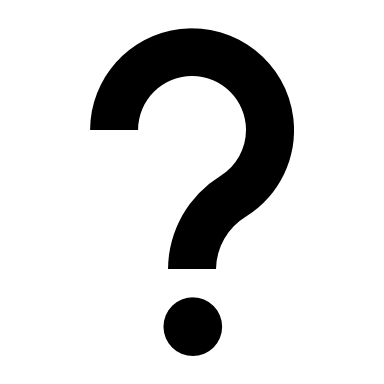 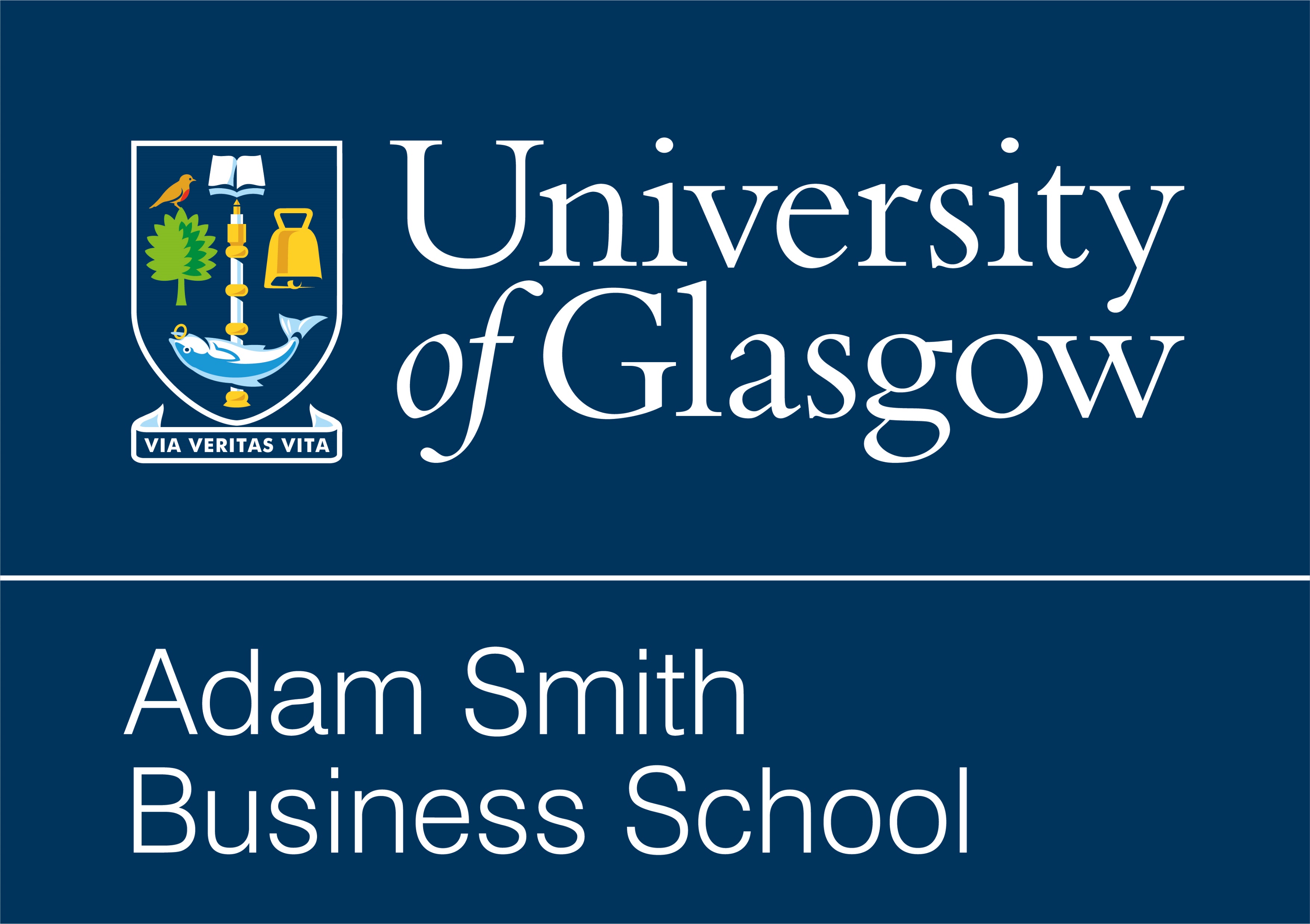 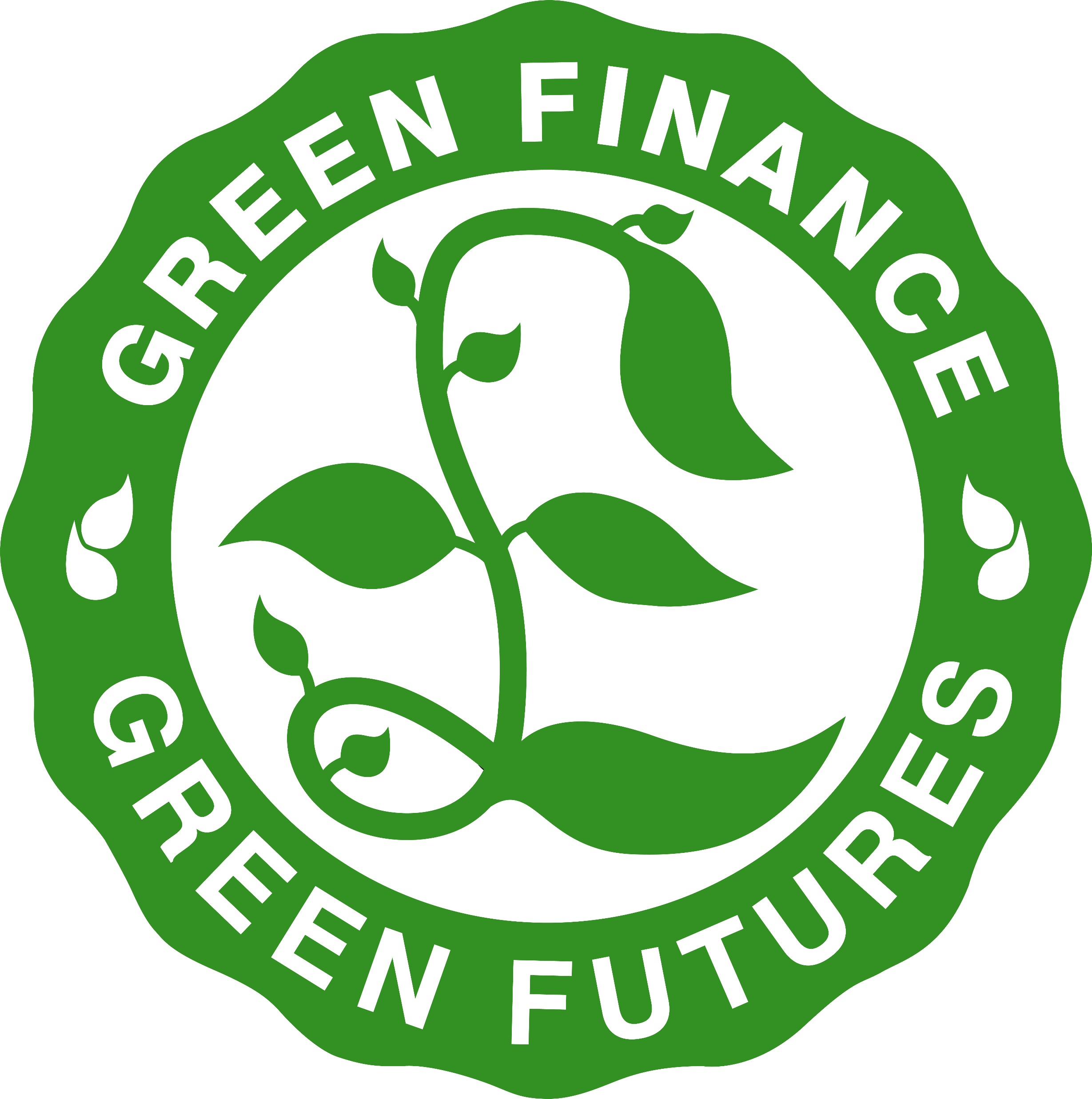 3.4 Summary of all three lessons
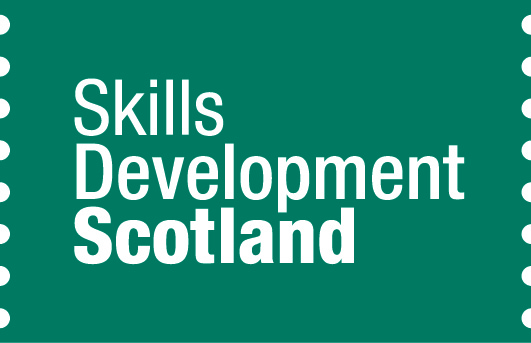 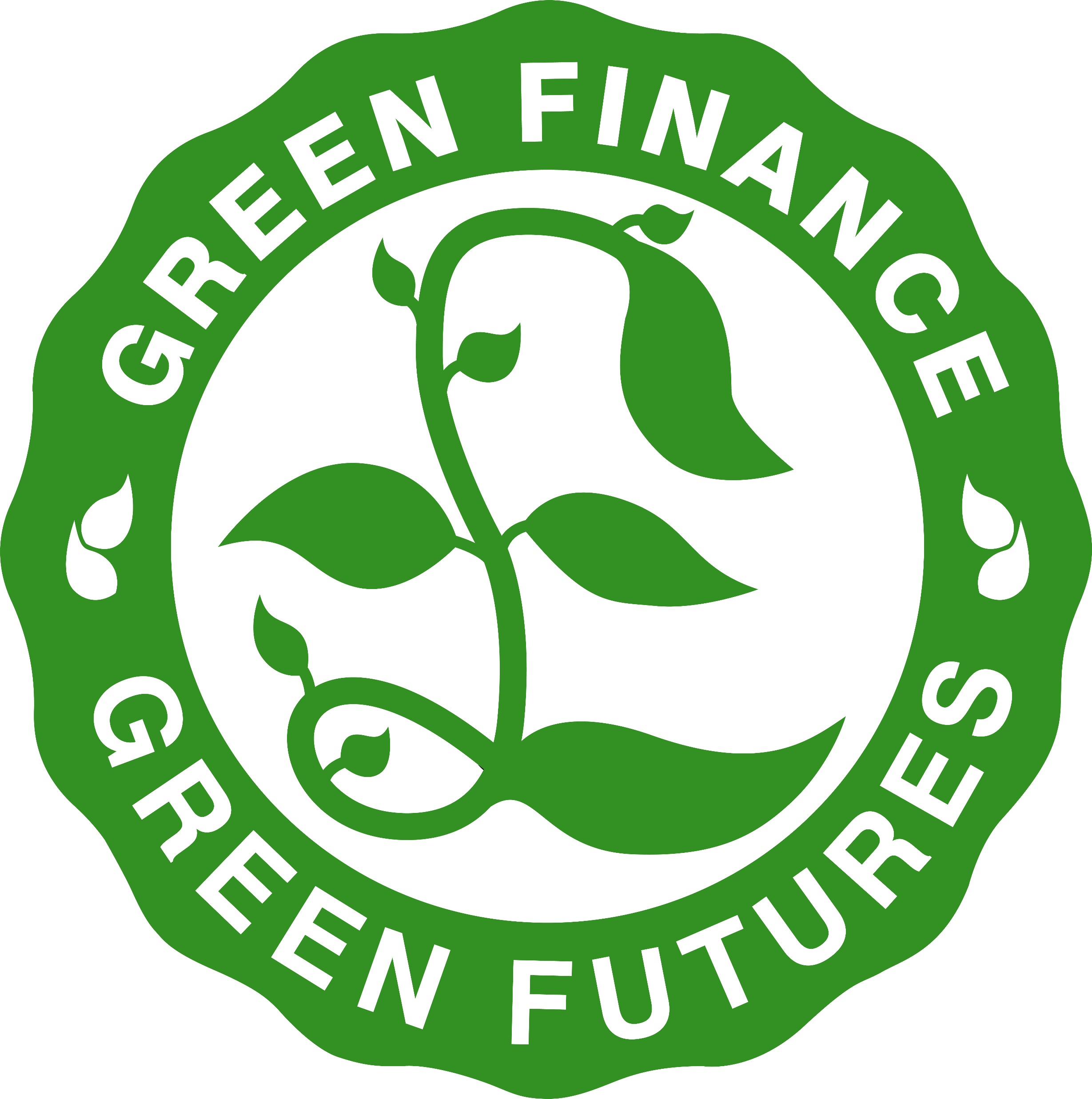 Lesson 1 Summary
The climate crisis poses a real threat and without serious efforts we are very likely to exceed 1.5°C global warming, potentially event the 2°C limit set by the Paris Agreement
To prevent this, we need to cut global emissions, which means transitioning to a decarbonised world (amongst other changes)
The challenge is that the economic system, and our day-to-day lives in general, are currently very heavily reliant on environmentally unsustainable activities such as fossil fuels
Finance is the engine of the global economy. So, if we can change finance to be ‘more green’, it will enable us to steer the global economic system towards a sustainable future.
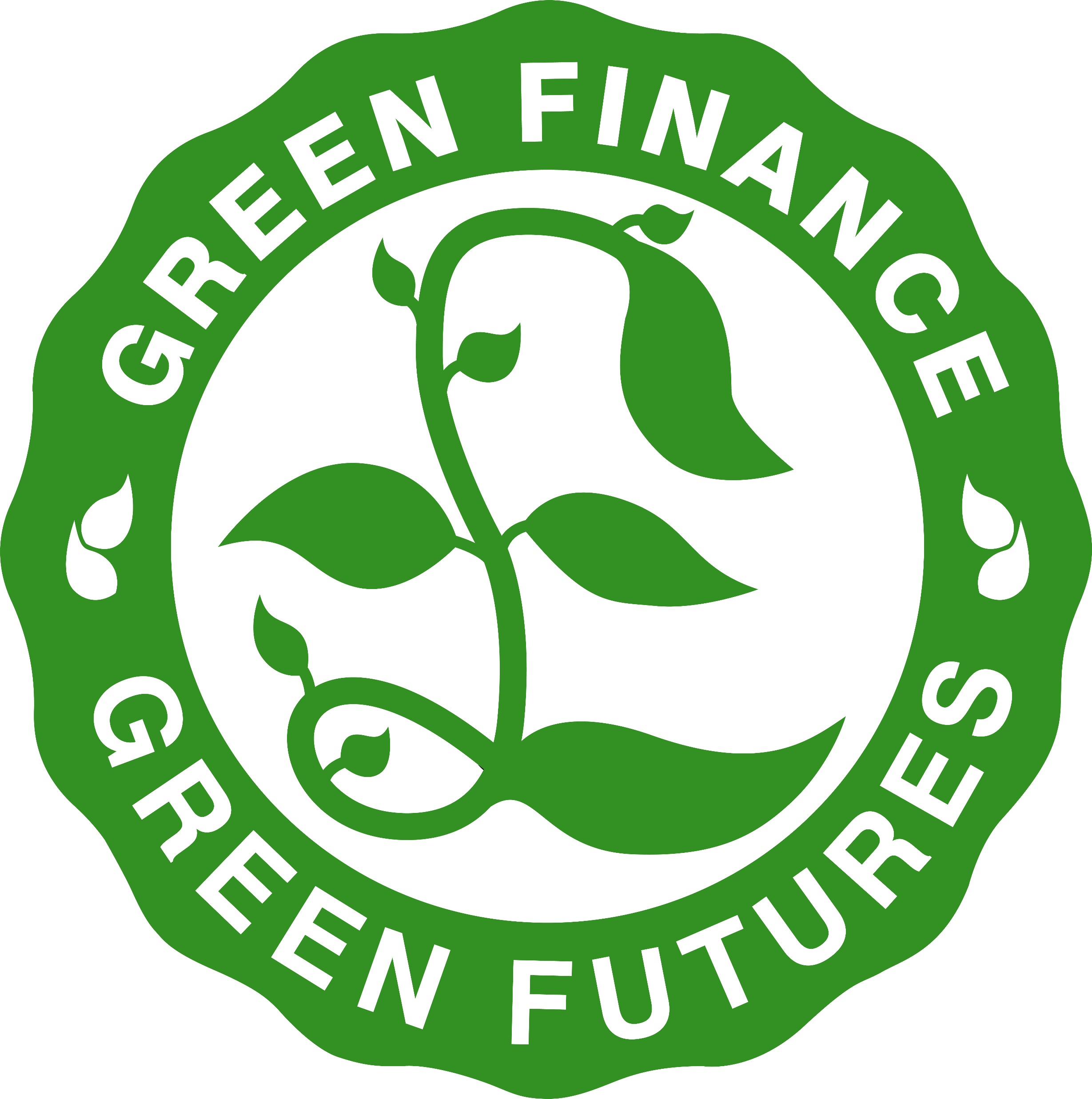 Lesson 2 Summary
Green finance refers to finance that mobilises money towards environmentally conscious products and services. This money can also help to scale businesses which are building a more sustainable economy.

Examples of green finance include instruments such as green bonds and sustainable funds, and public investment such as The Bank (Scottish National Investment Bank).

Disclosure regulations are important for holding companies and investors to account in terms of their impact on the environment. However, the issue of what metrics should be used to define what is ‘green’ is complicated and is current topic of discussion in the industry
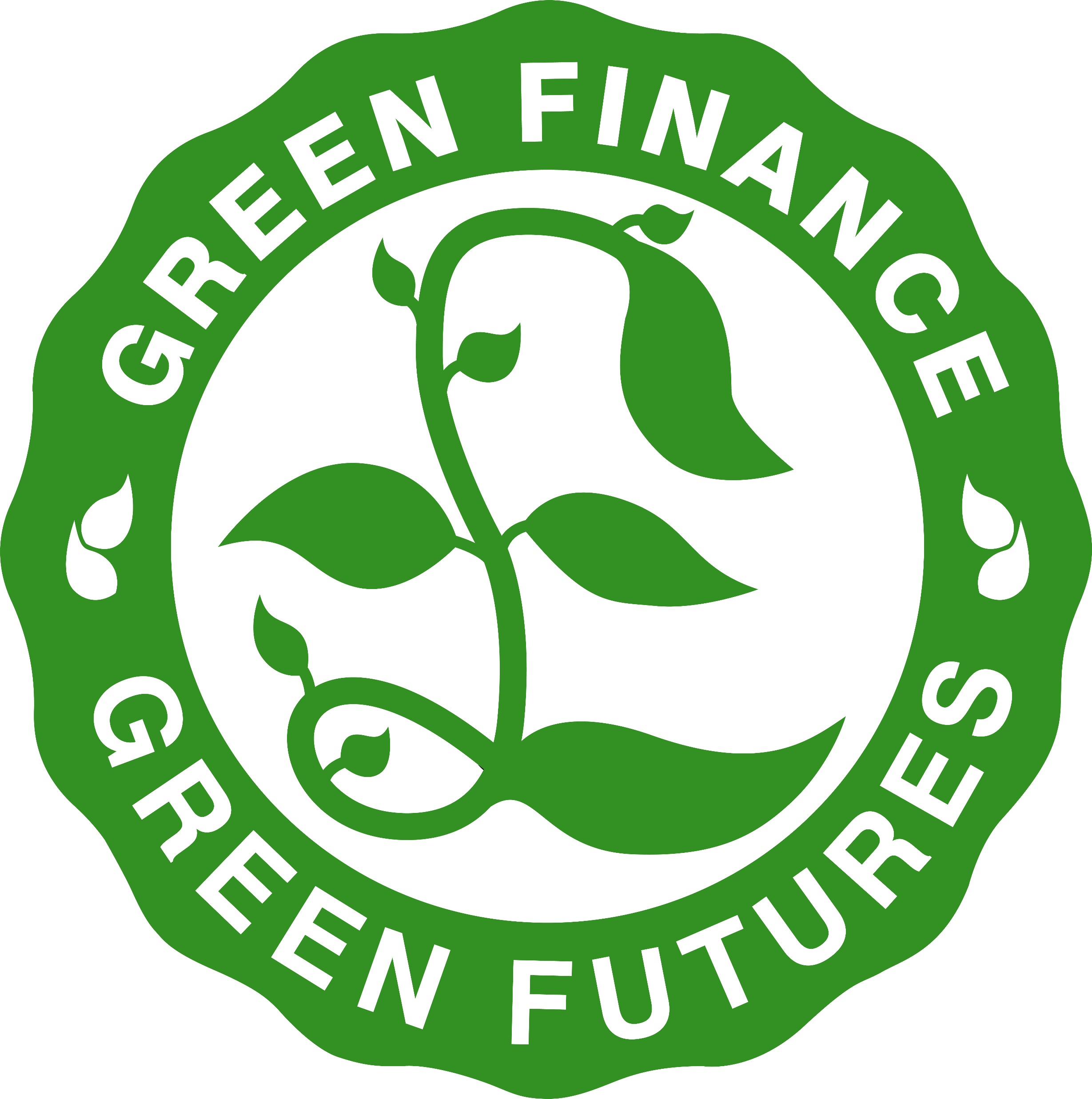 Lesson 3 Summary
Climate Finance involves public and private financing of projects focusing specifically on climate change mitigation and adaptation. 

The target for developed nations to collectively provide $100 billion of climate finance a year has not been met so far.

COP26 provides an opportunity for countries to negotiate how more climate finance can be mobilised. This is vital to tackle the increasing pressures faced by developing countries due to climate change. 

There are a growing number of opportunities to work towards a career in Green Finance
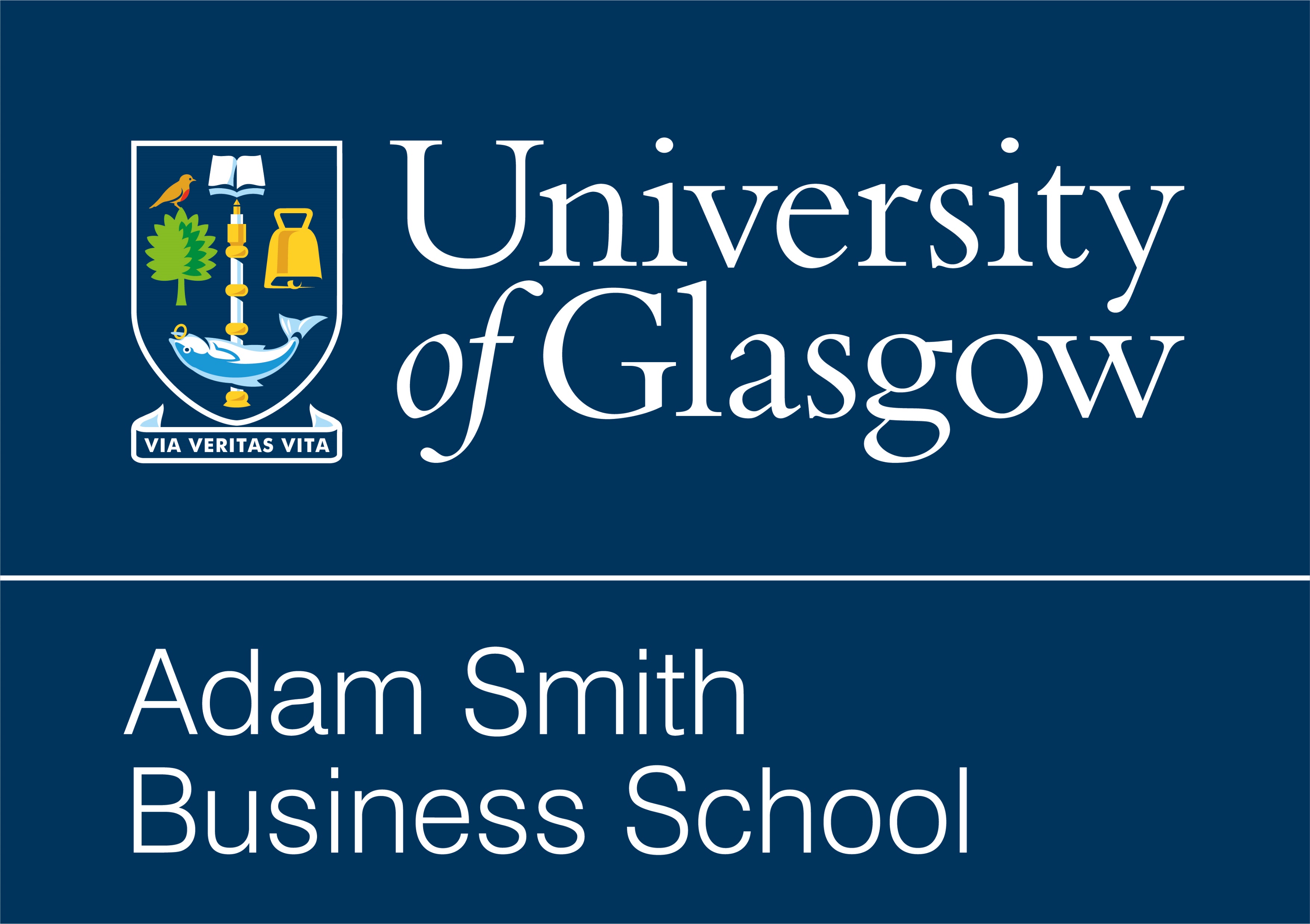 For more information contact business-rsm@glasgow.ac.uk
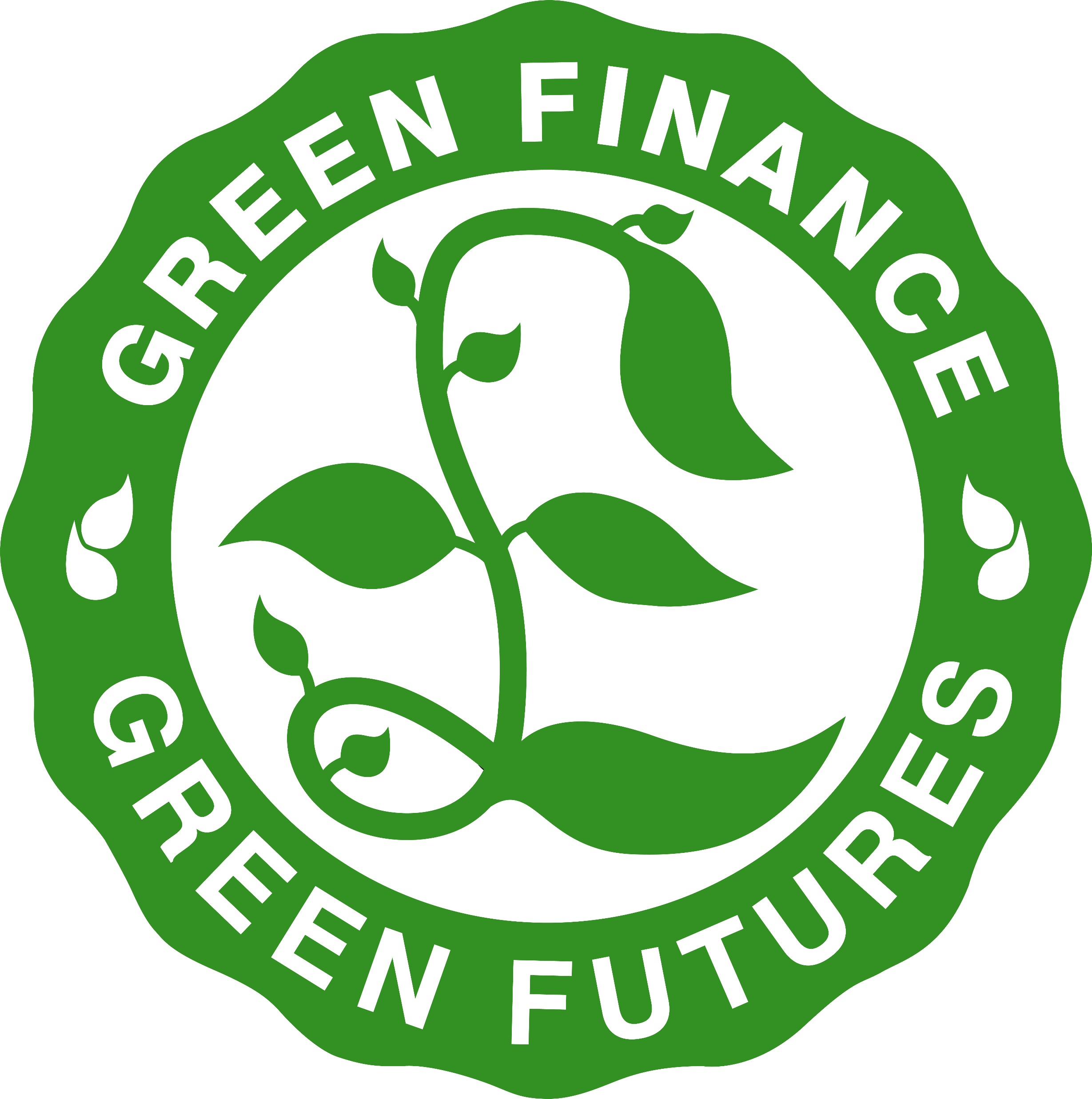 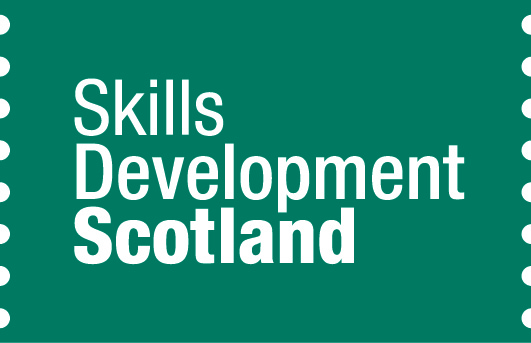